MKEK JATENG
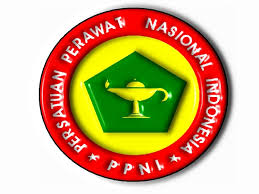 PERSONIL
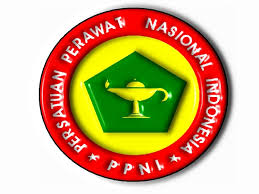 ARWANI, SKM, BN (Hons), MN
LUCIA ENDANG HYK, S.Kp, MN.
SUNAR, SST, MH
DR. MEIDIANA DWIDIYANTI, S.Kp, M.Sc.
DR. SRI REJEKI, S.Kp, M.Kep, Sp.Mat.
DR. TRI HARTITI, SKM, M.Kep.
DR. SUTRISNO, SKM, MH.Kes. 
ZR. THERESIO, S.Kp.
SRI WIDAYATI, SST, M.Kes.
SRI HARMINI, S.Kp, M.Kep
9/3/2018
1
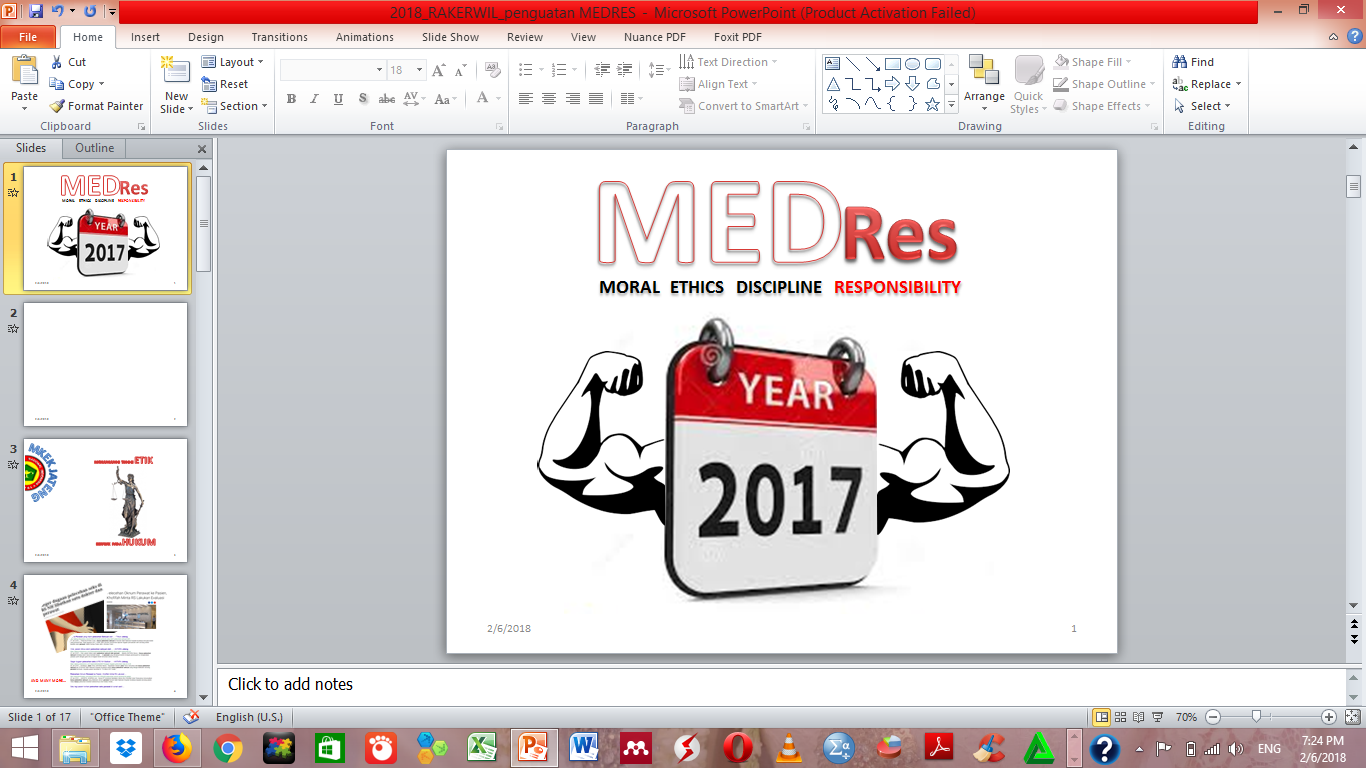 Strengthening!
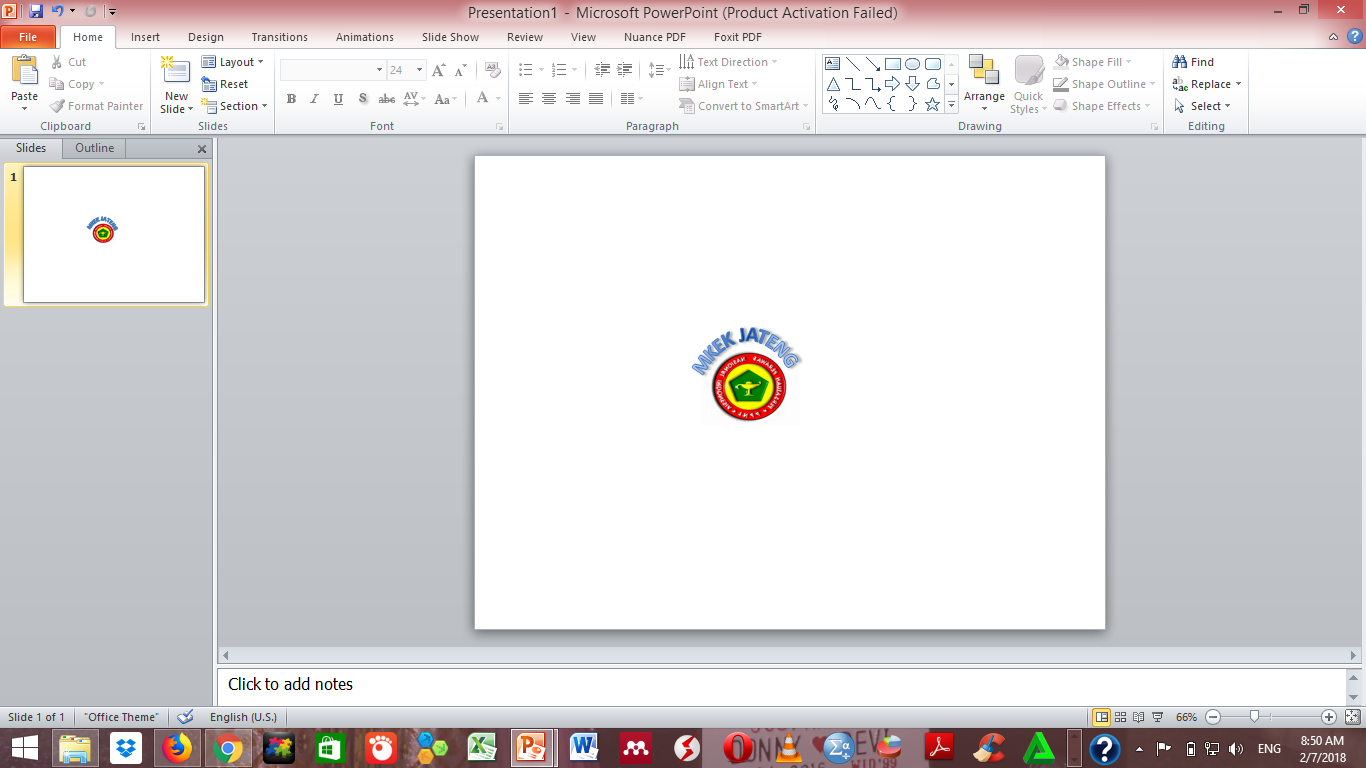 9/3/2018
2
MKEK JATENG
MENJUNJUNG TINGGI ETIK
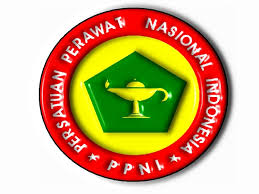 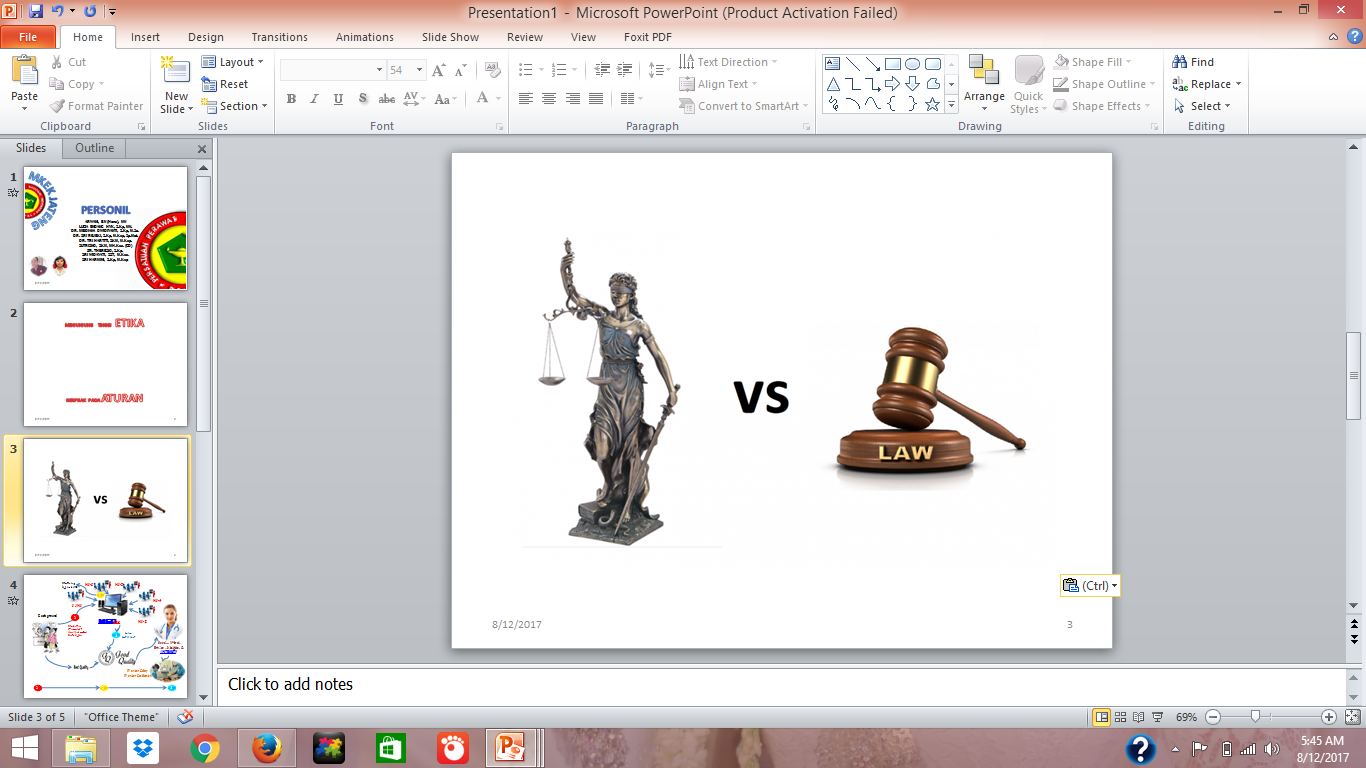 MOTTO
BERPIJAK PADA HUKUM
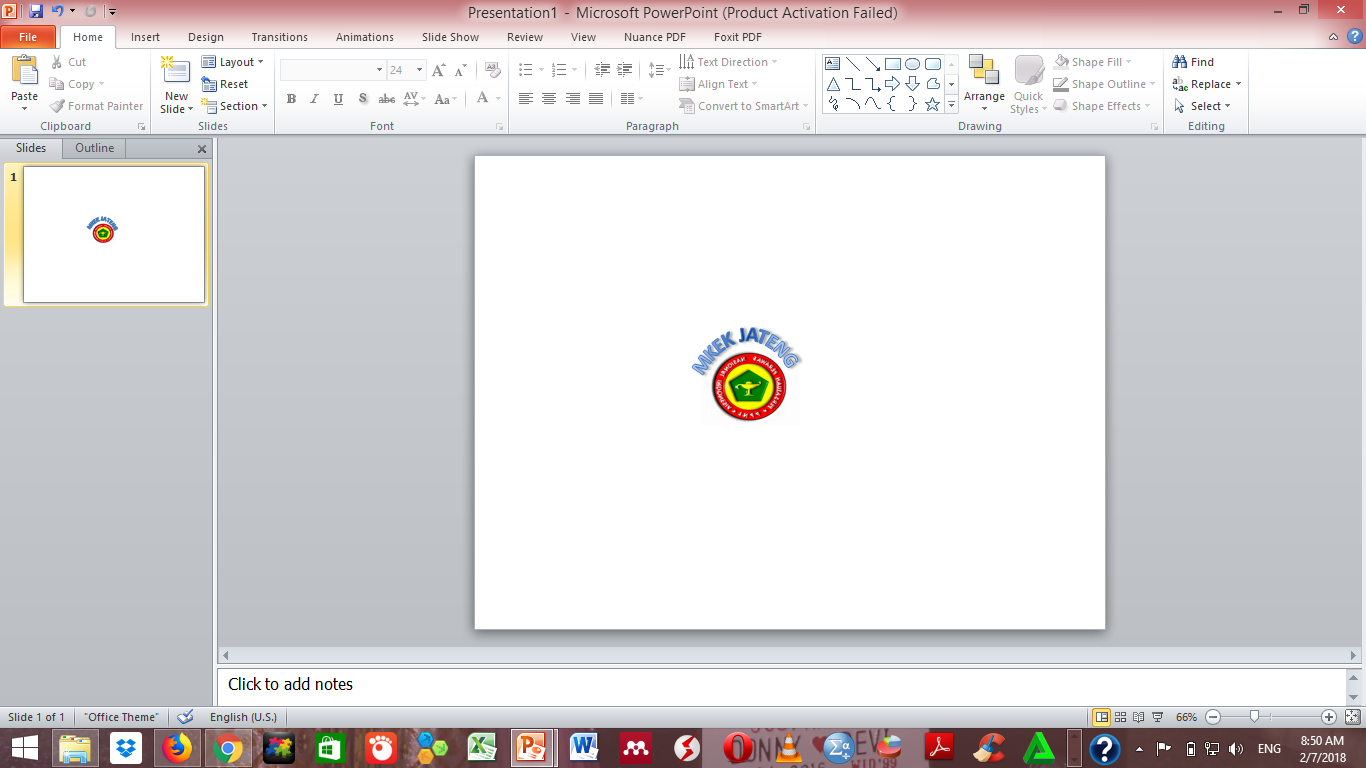 9/3/2018
3
BACKGROUND
9/3/2018
4
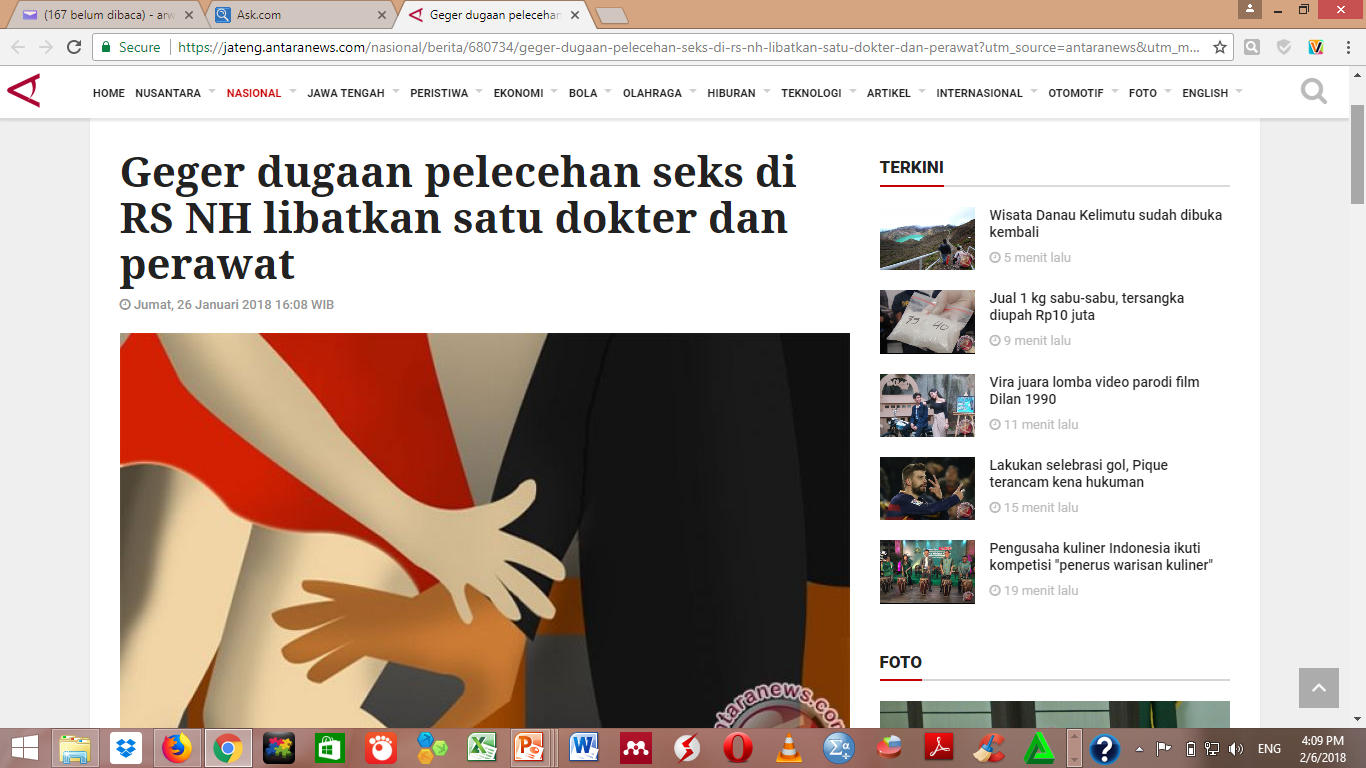 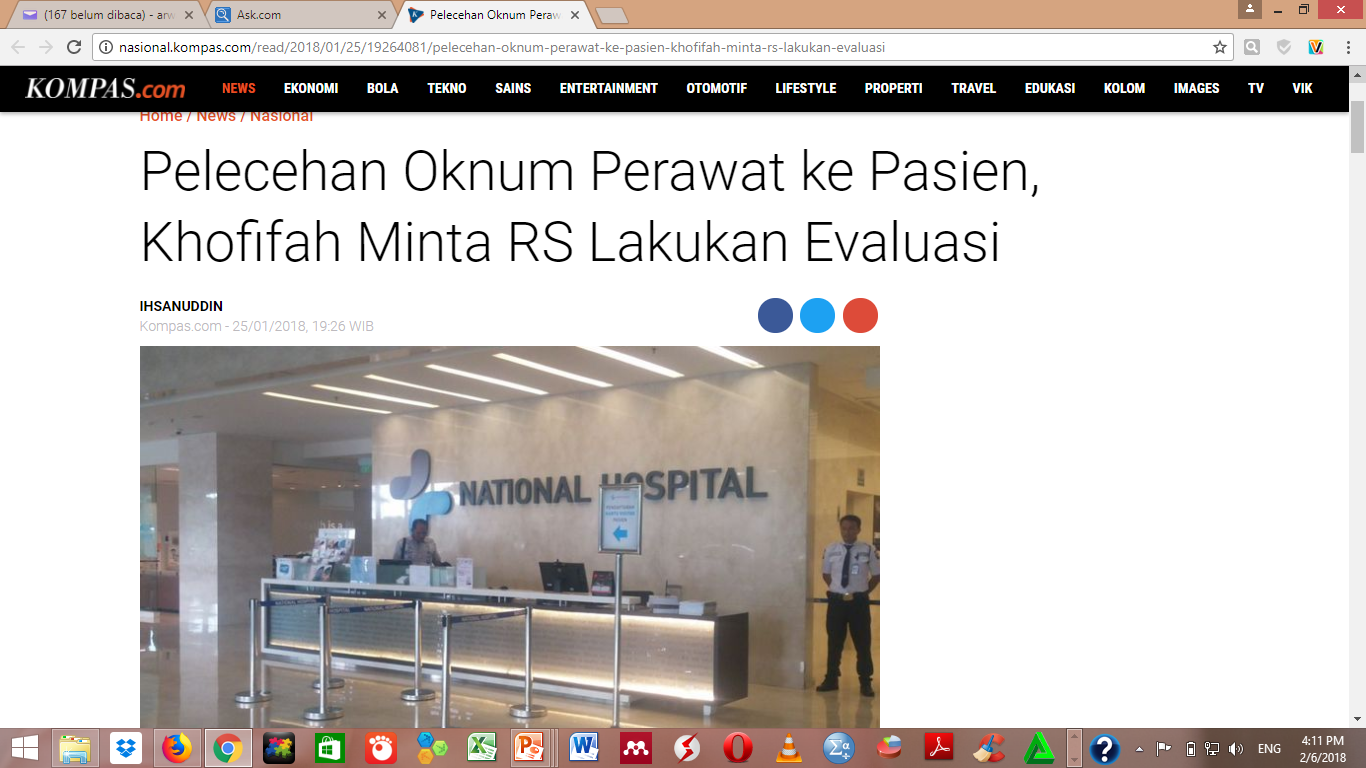 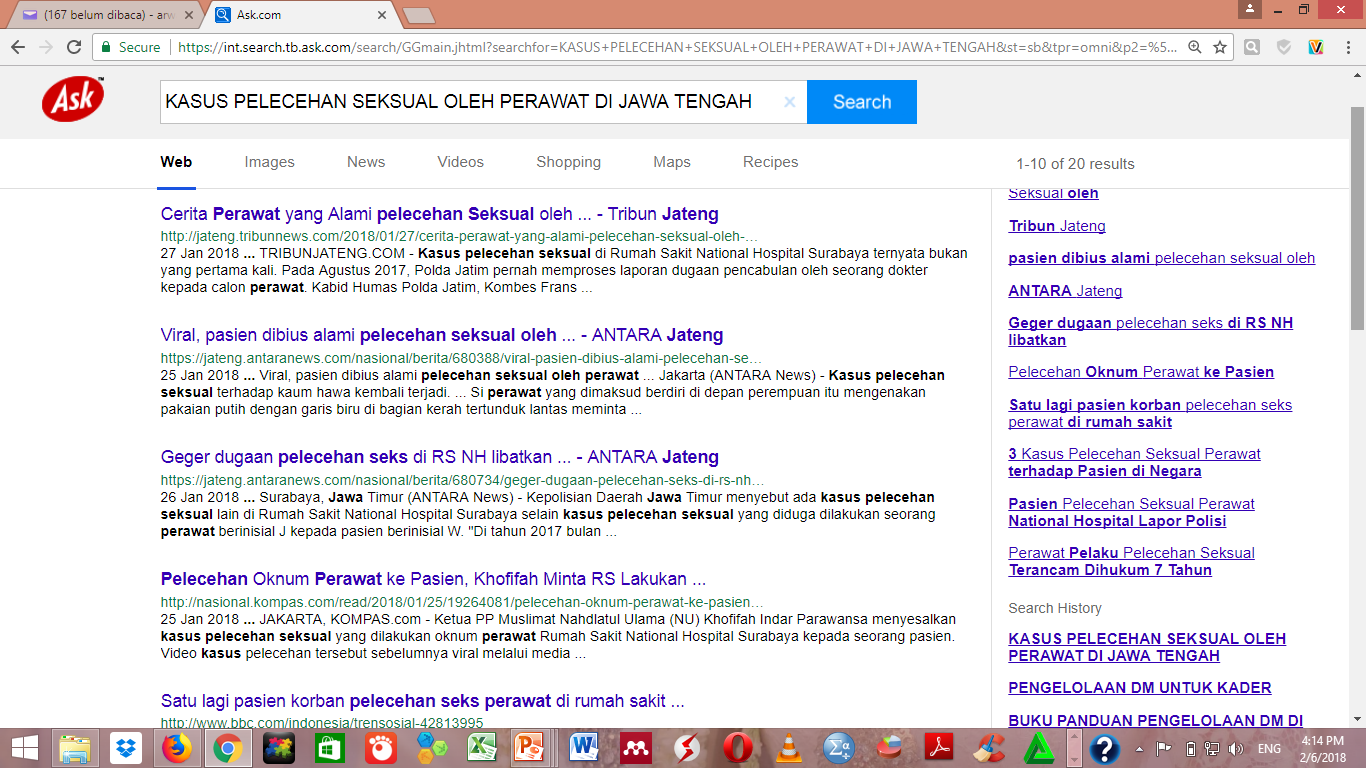 AND MANY MORE...
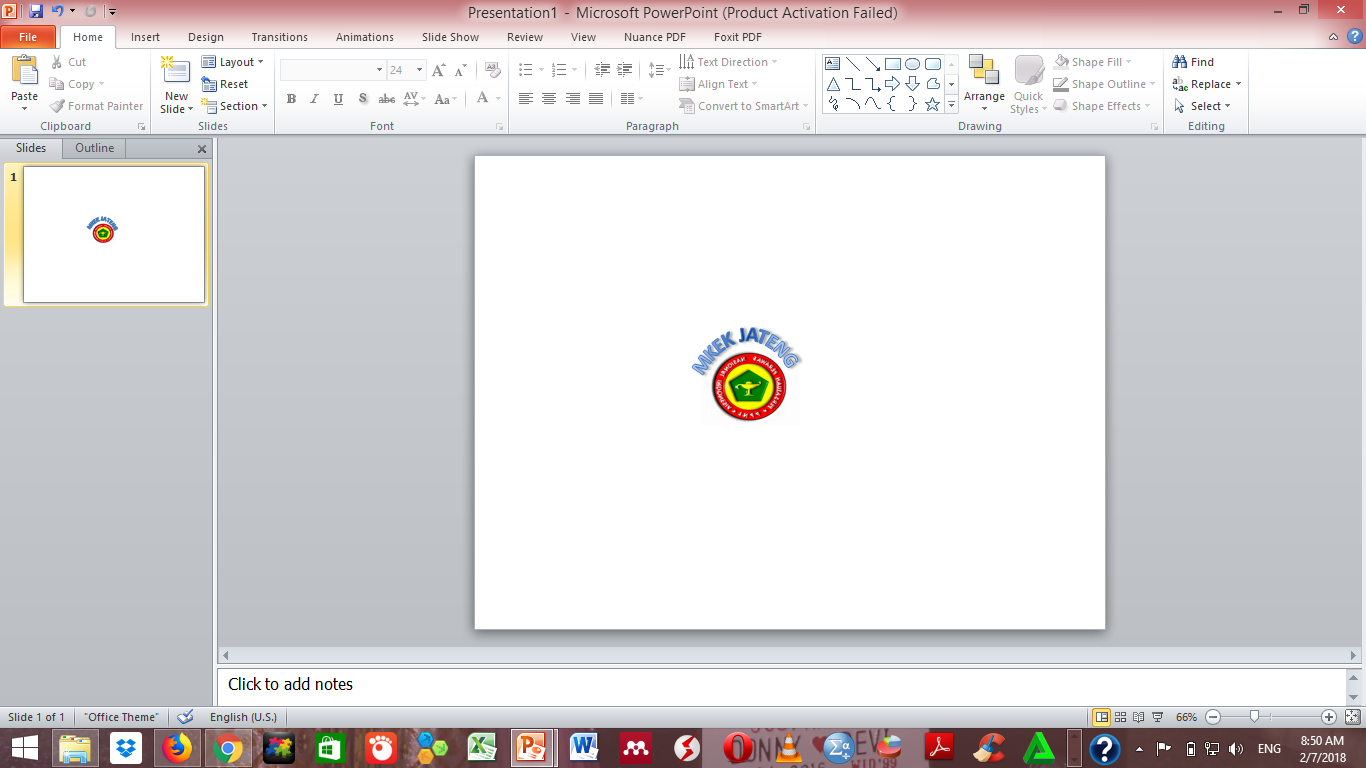 9/3/2018
5
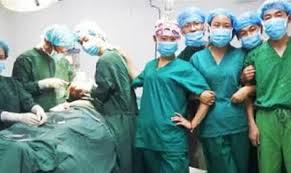 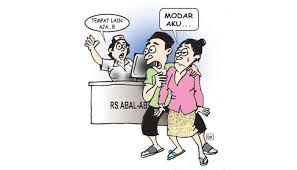 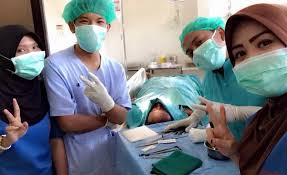 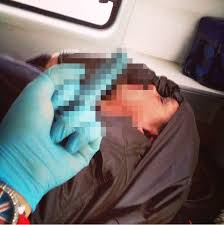 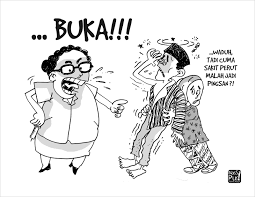 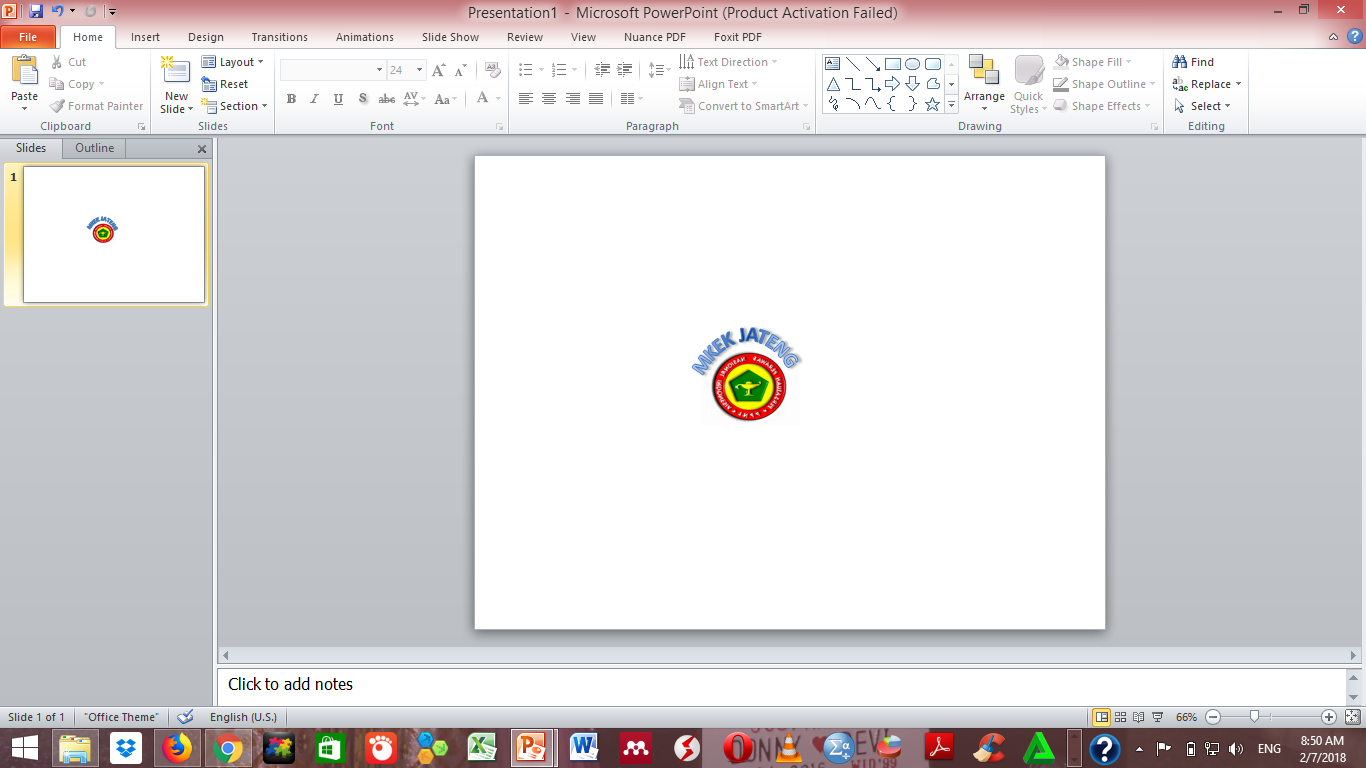 9/3/2018
6
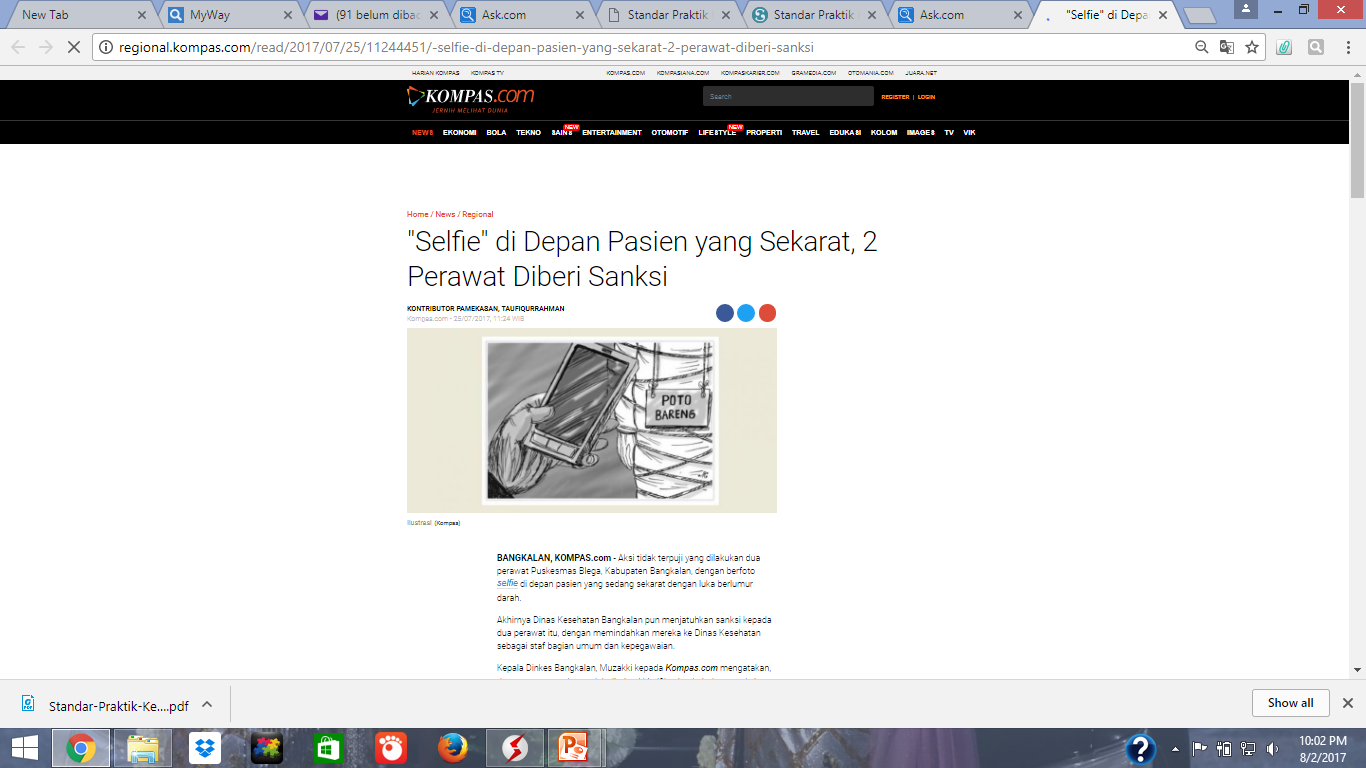 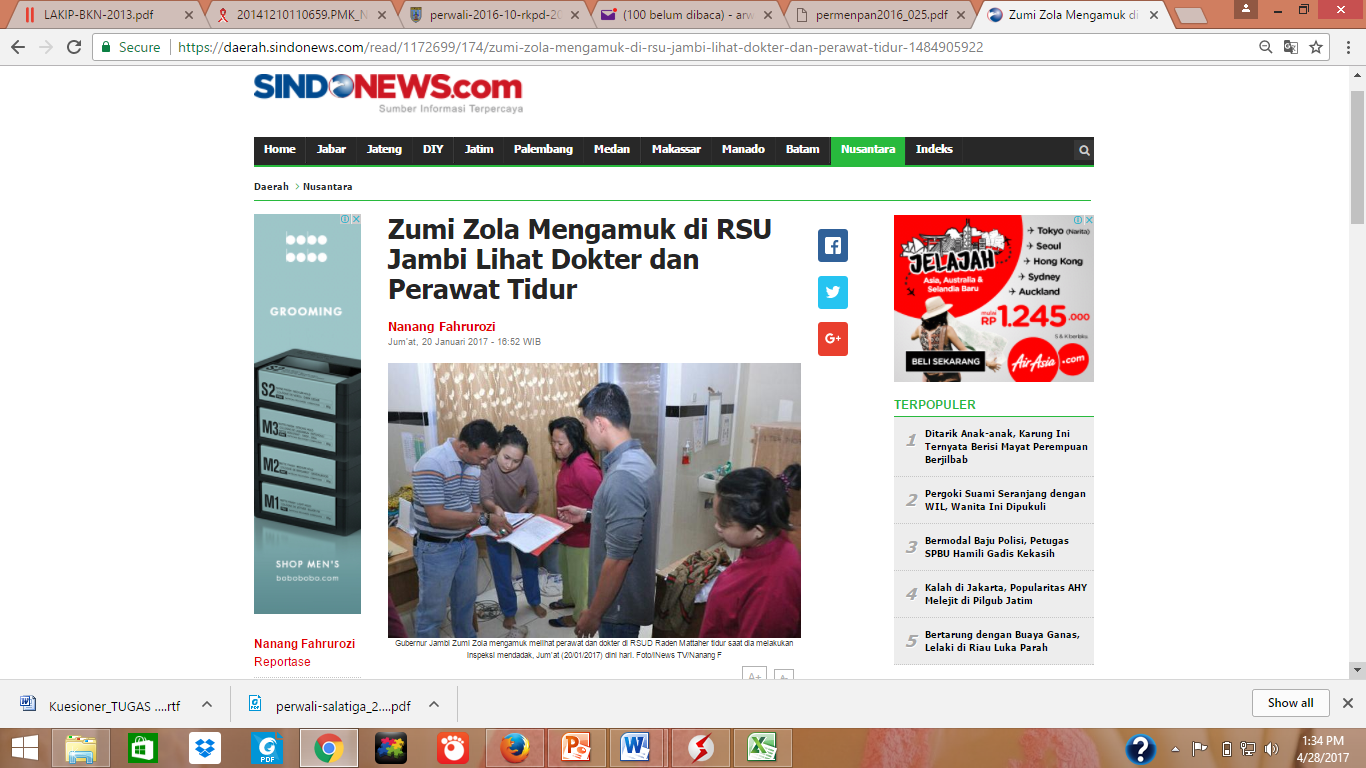 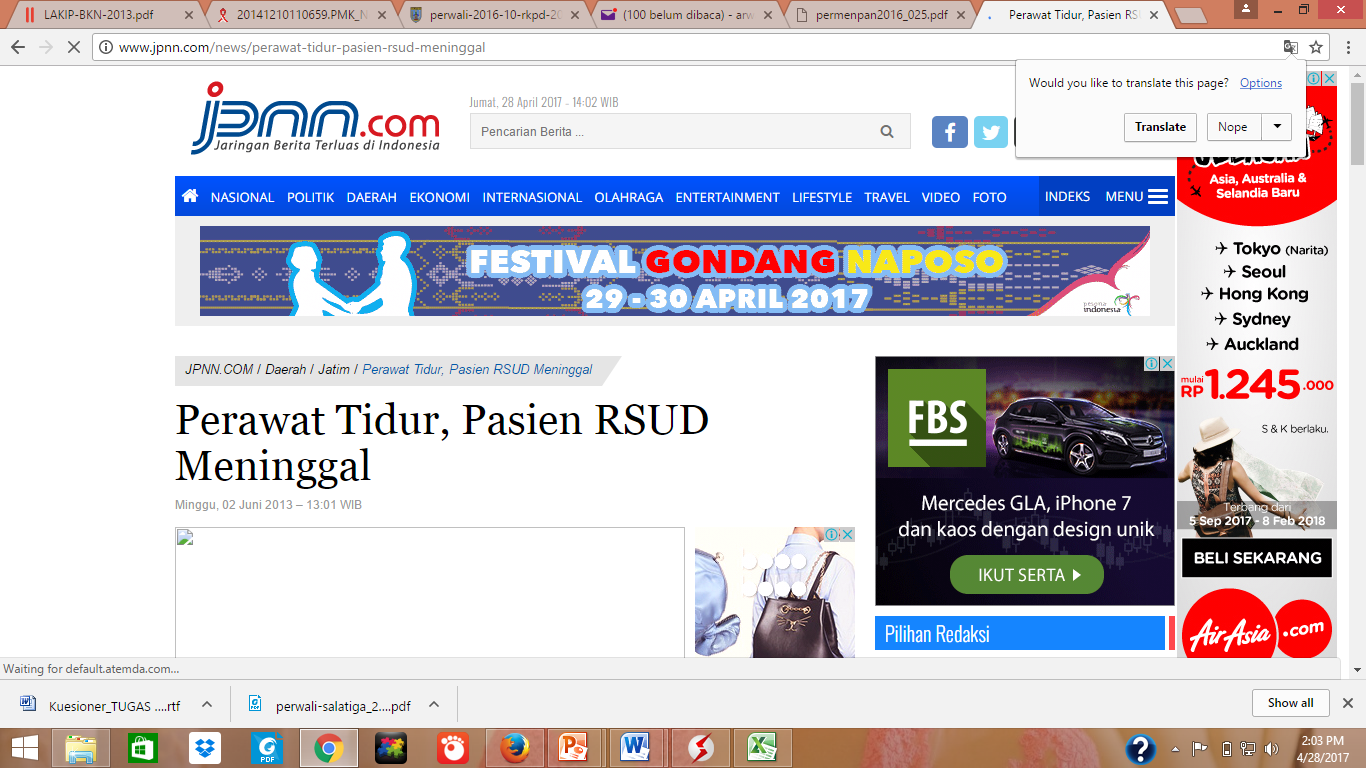 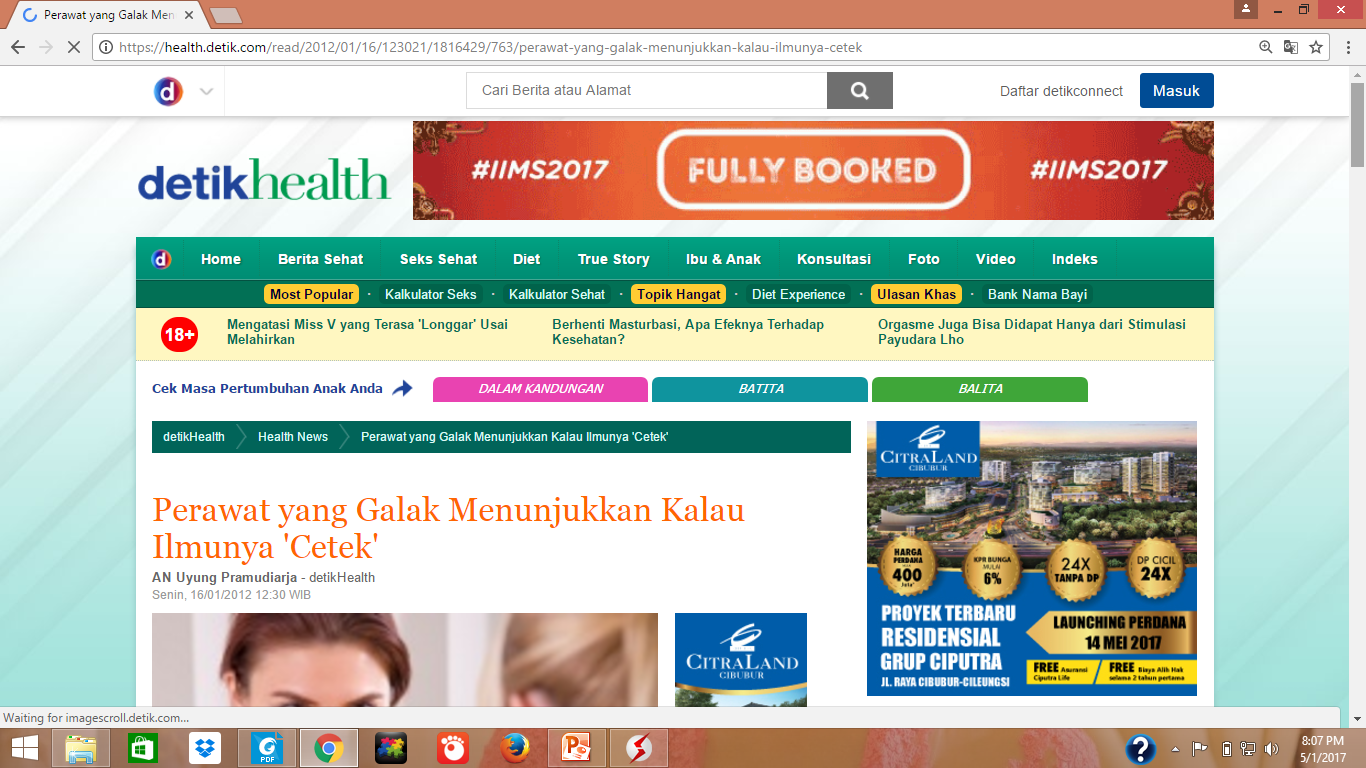 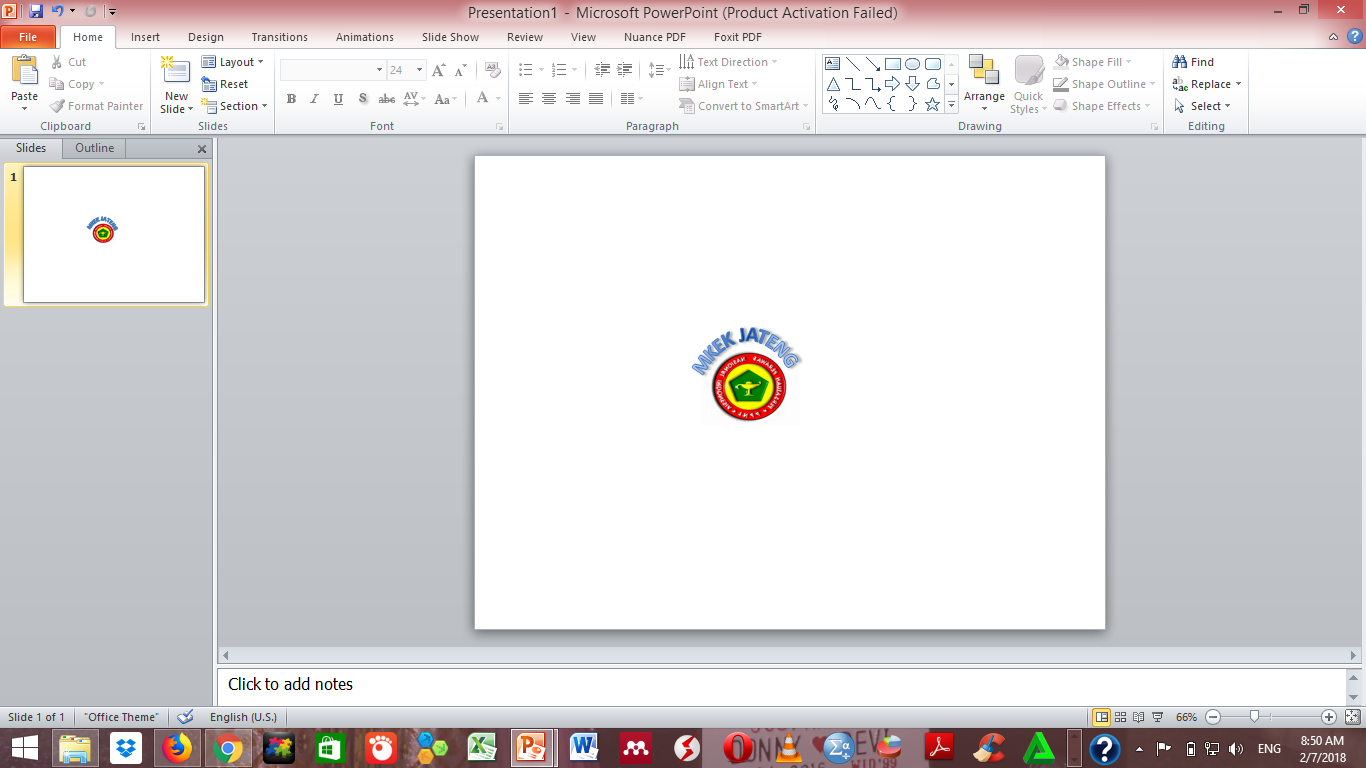 9/3/2018
7
AND MANY MORE...
MENGAPA?
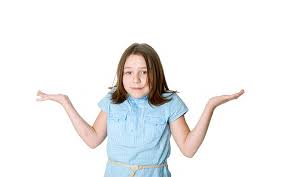 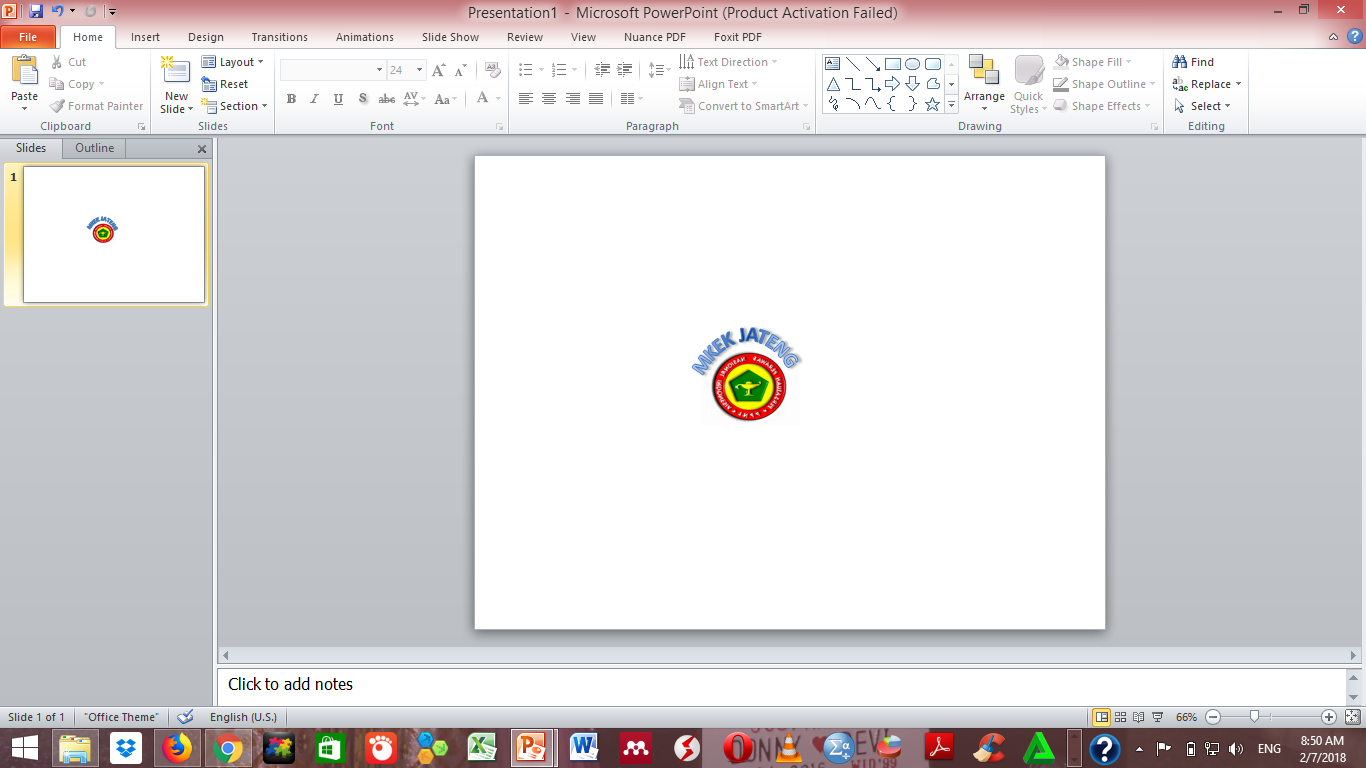 9/3/2018
8
Discipline
MUARA
Responsibility
ETHICS
MORAL
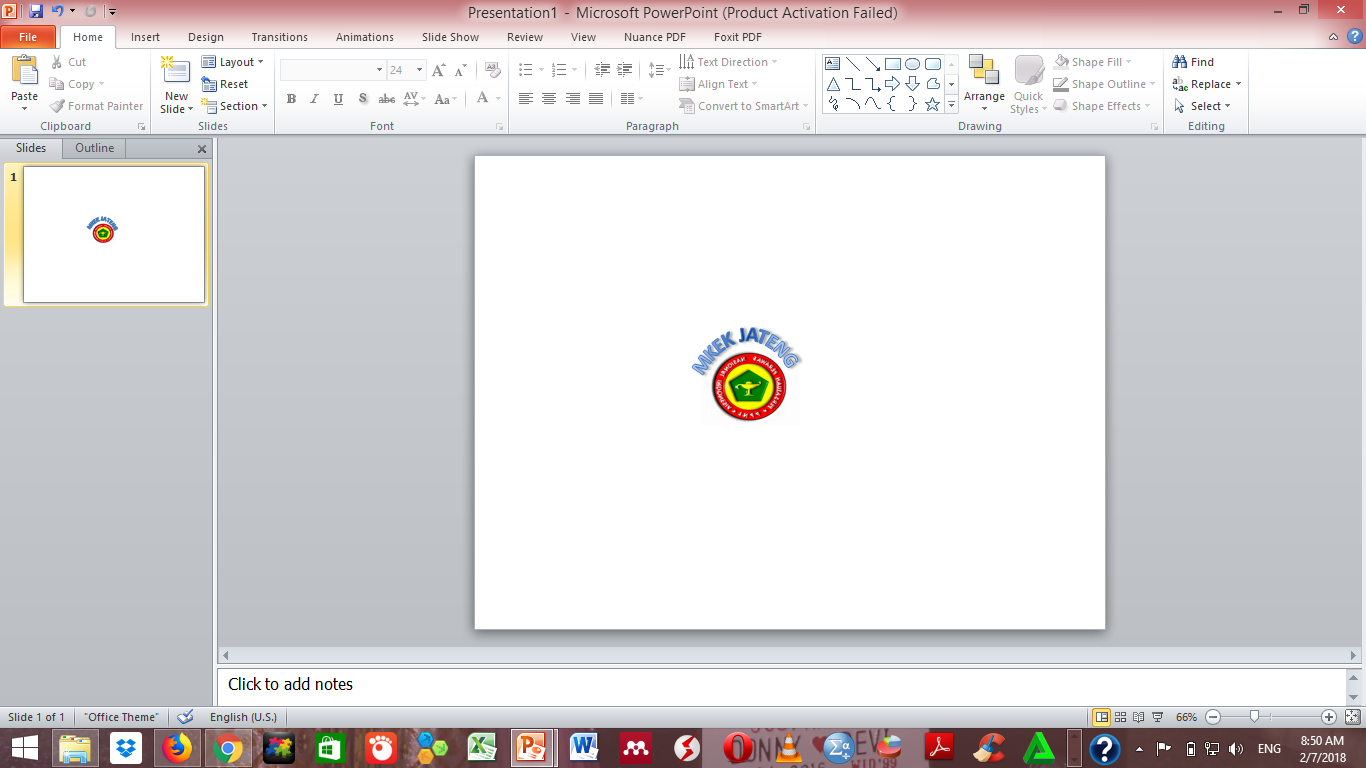 9/3/2018
9
PERLU PENGUATAN...
9/3/2018
10
Penguatan
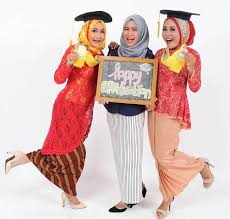 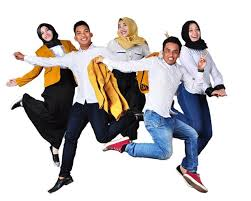 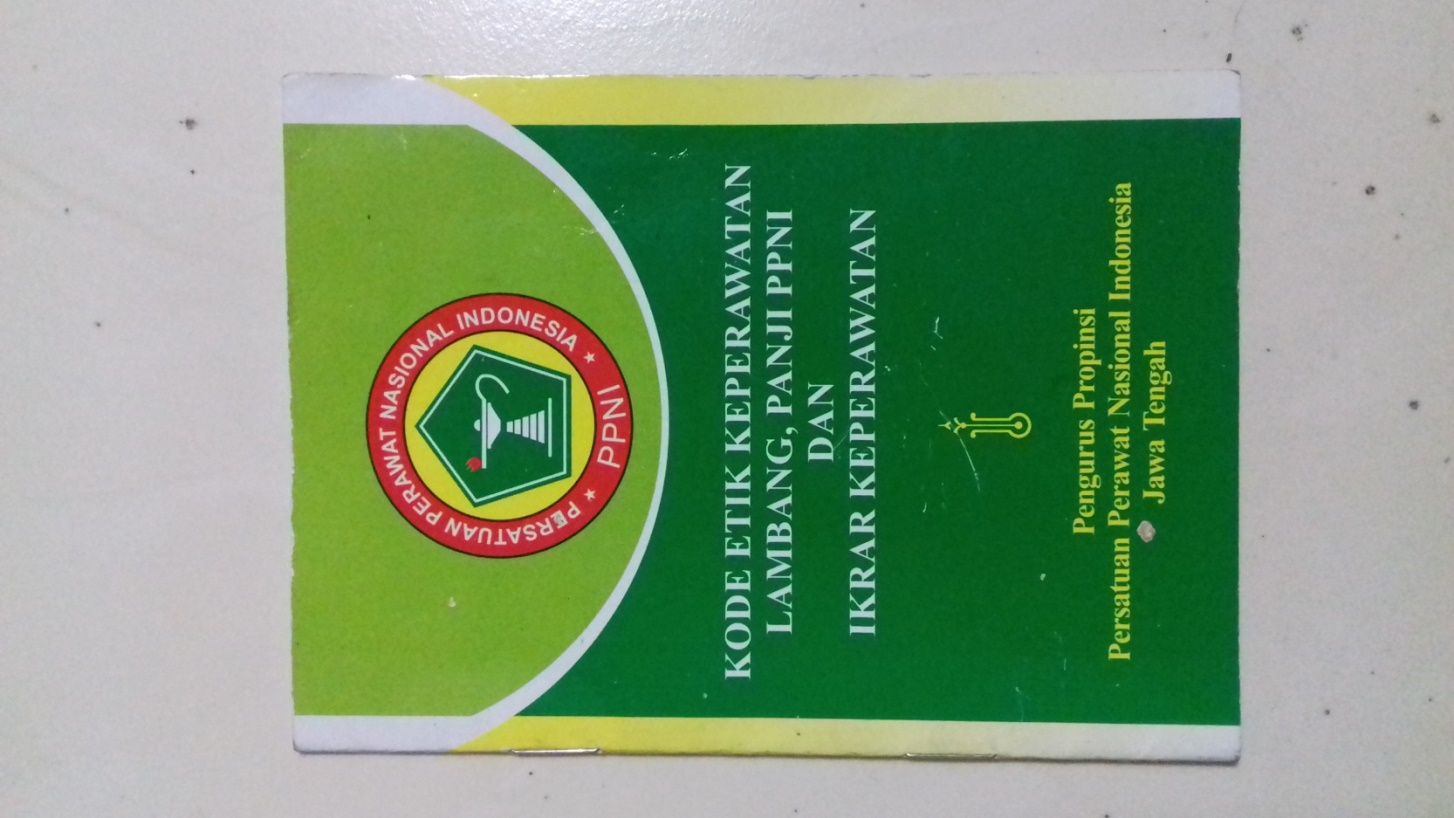 Mahasiswa BARU
Wisuda
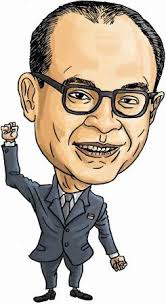 SOSIALISASI
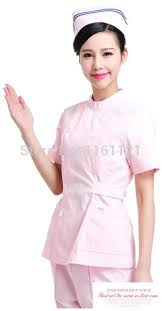 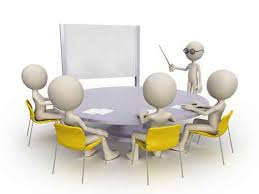 Dosen Pengajar
Etika Kep
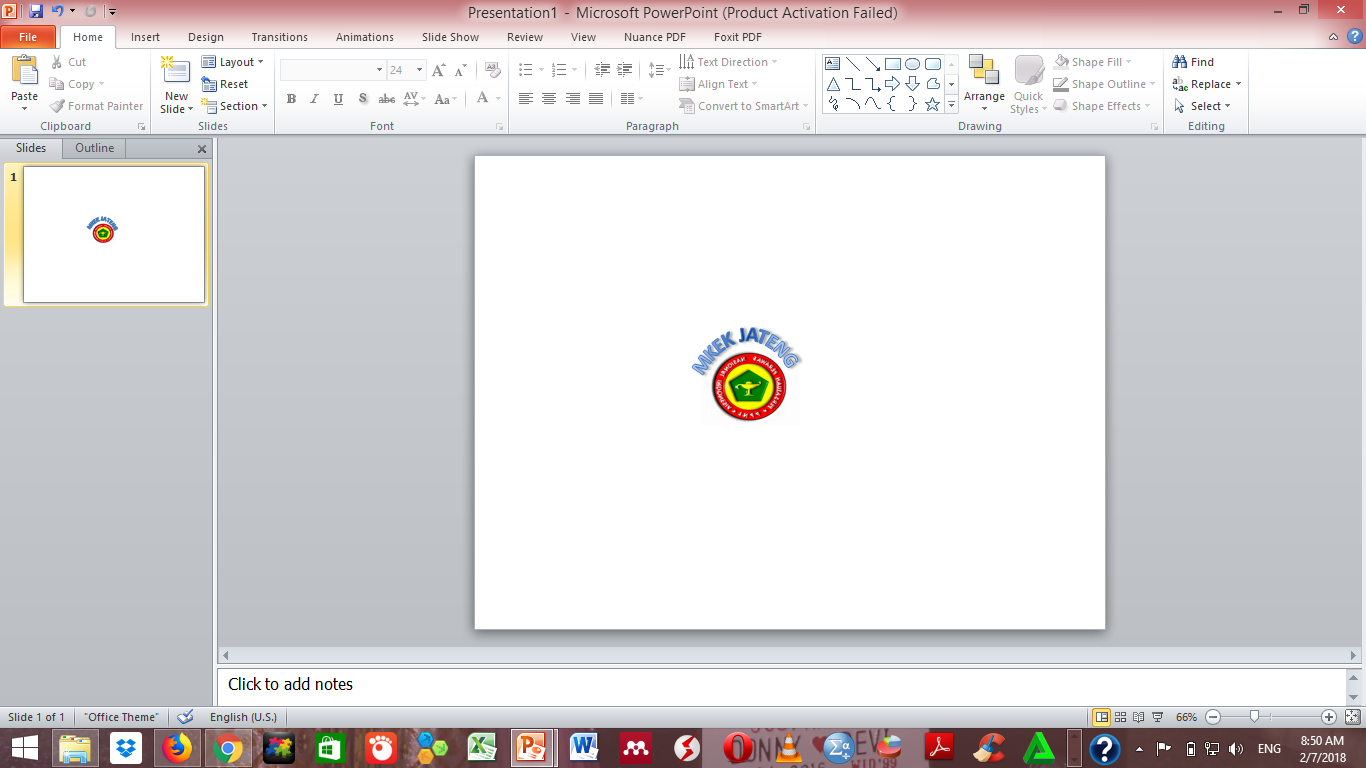 Pembekalan 
perawat BARU
In service training
9/3/2018
11
Penguatan
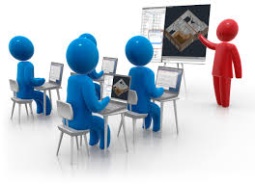 Mentoring
Ujian di NC
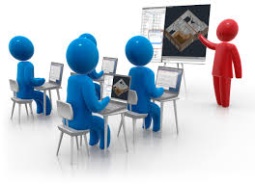 NC-2
NC-3
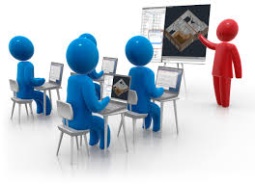 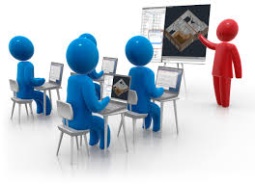 2
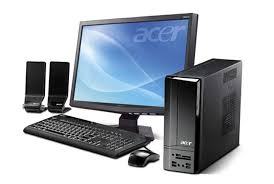 NC-4
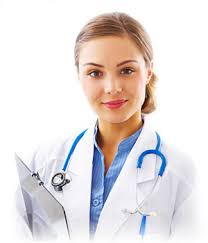 CJNC
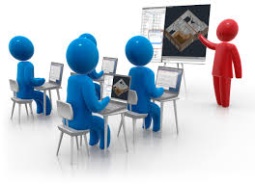 Background
1
MED
res
NC-5
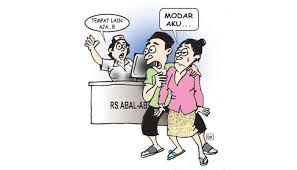 Mendaftar
Password +
Download materi
Kartu Ujian
Lulus 
Certifikat
3
Good... (Moral,
Ethics , Discipline. & INTEGRITY)
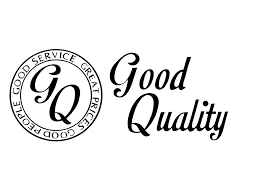 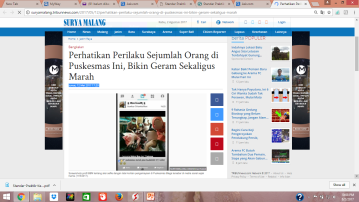 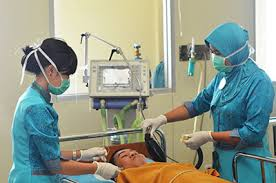 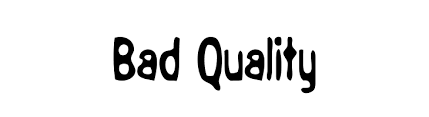 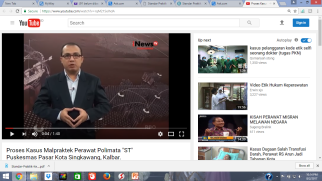 Patient Safety
Patient Satisfaction
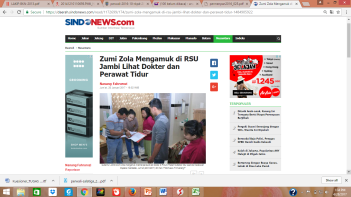 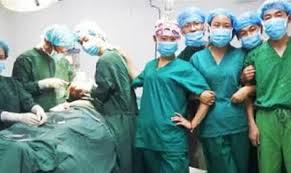 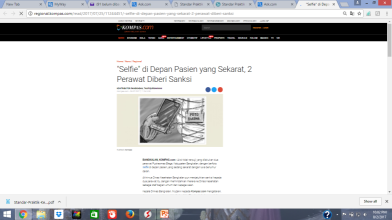 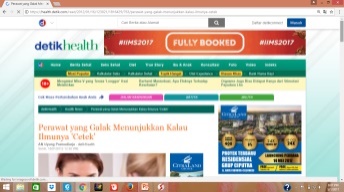 2
1
3
9/3/2018
12
Penguatan
PEDOMAN PENYELESAIAN
MASALAH ETIK & DISIPLIN
Tugas & wewenang MKEK – Komite Keperawatan
Pemeriksaan / investigasi
Pengaduan
Penelaahan
Persidangan
Alat bukti
Pembelaan
Saksi dan saksi ahli
Putusan
Sanksi
Banding
Pemulihan hak profesi
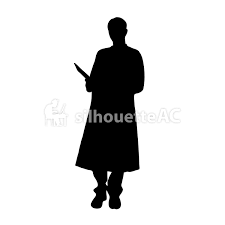 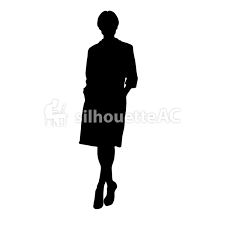 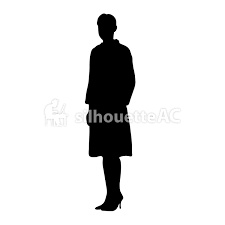 Komite Keperawatan
Rumah Sakit & Komunitas
MKEK
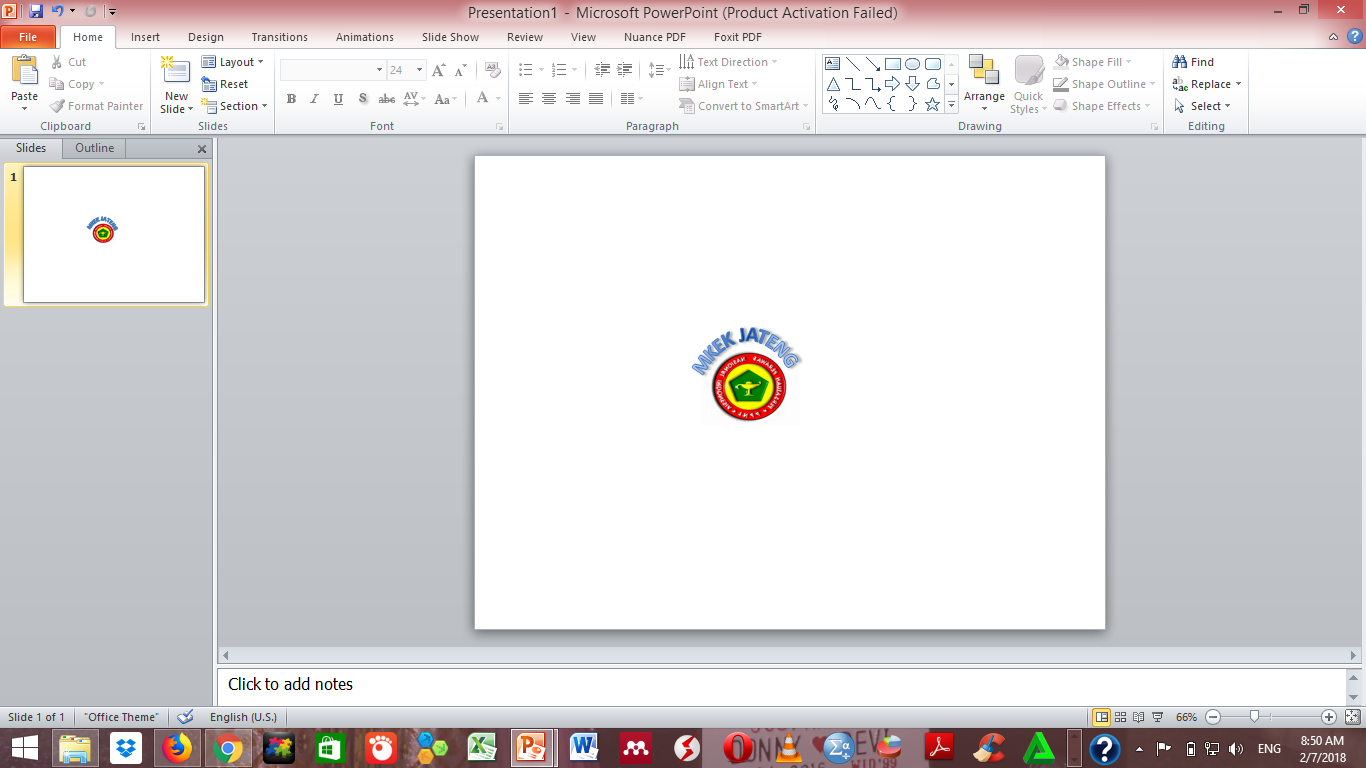 9/3/2018
13
Penguatan
MKEK JATENG
Koordinasi Internal
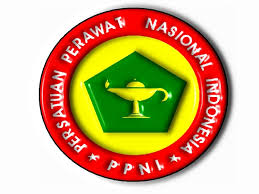 Road Show
Koordinasi dengan Forum Komite Keperawatan 
Jawa Tengah
Launching MEDRes
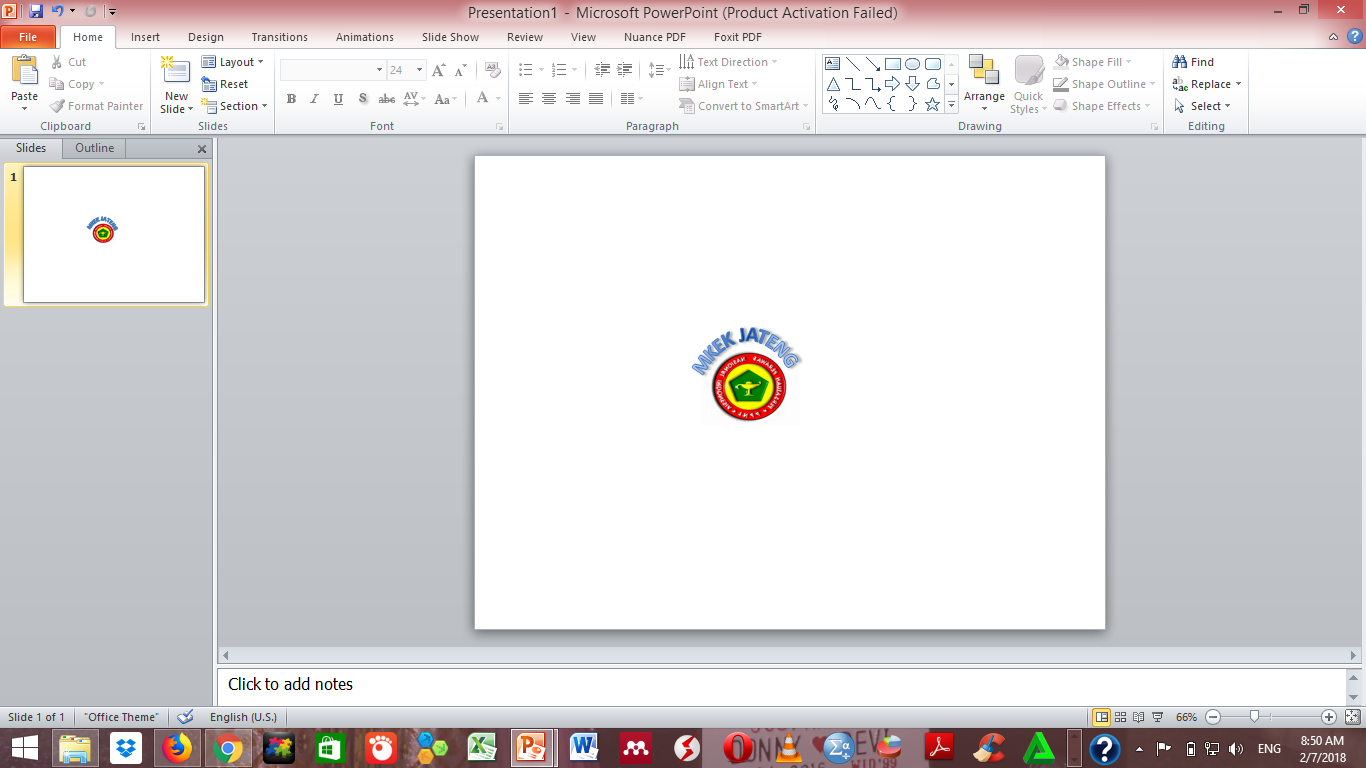 9/3/2018
14
Strengthening
ESPRIT DE CORP
CRITICAL THINKING
SOP BASED
CODES OF ETHICS
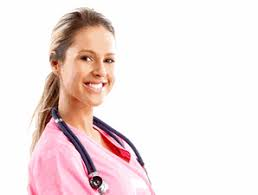 9/3/2018
15
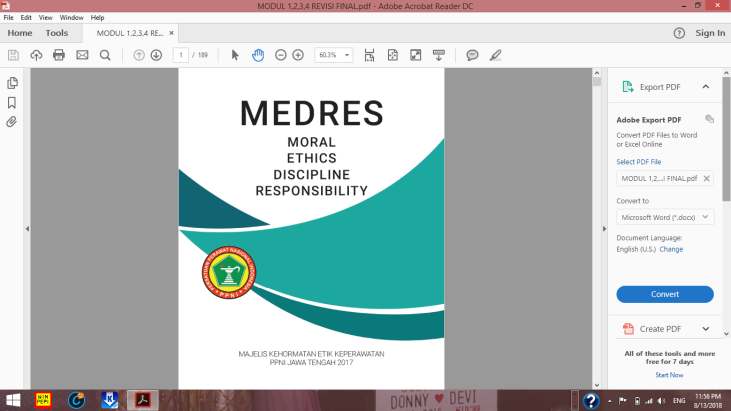 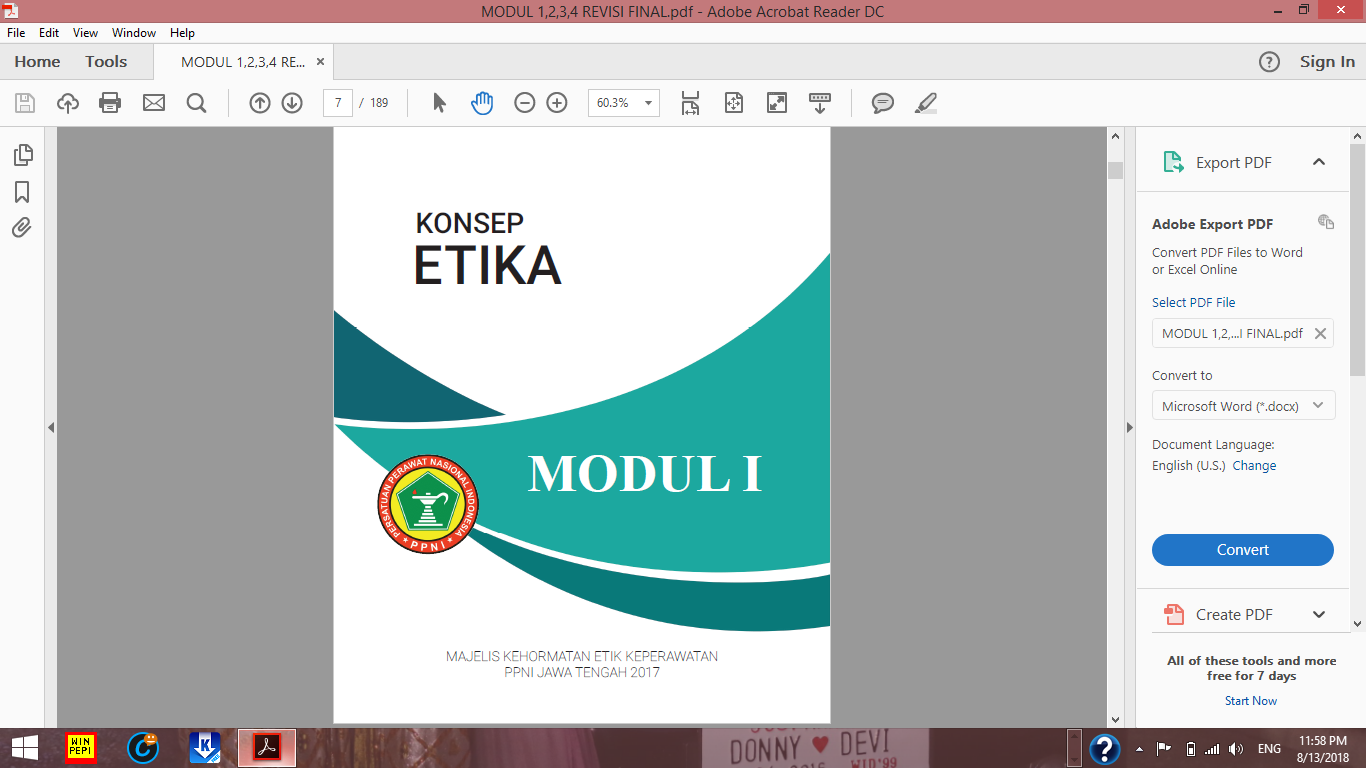 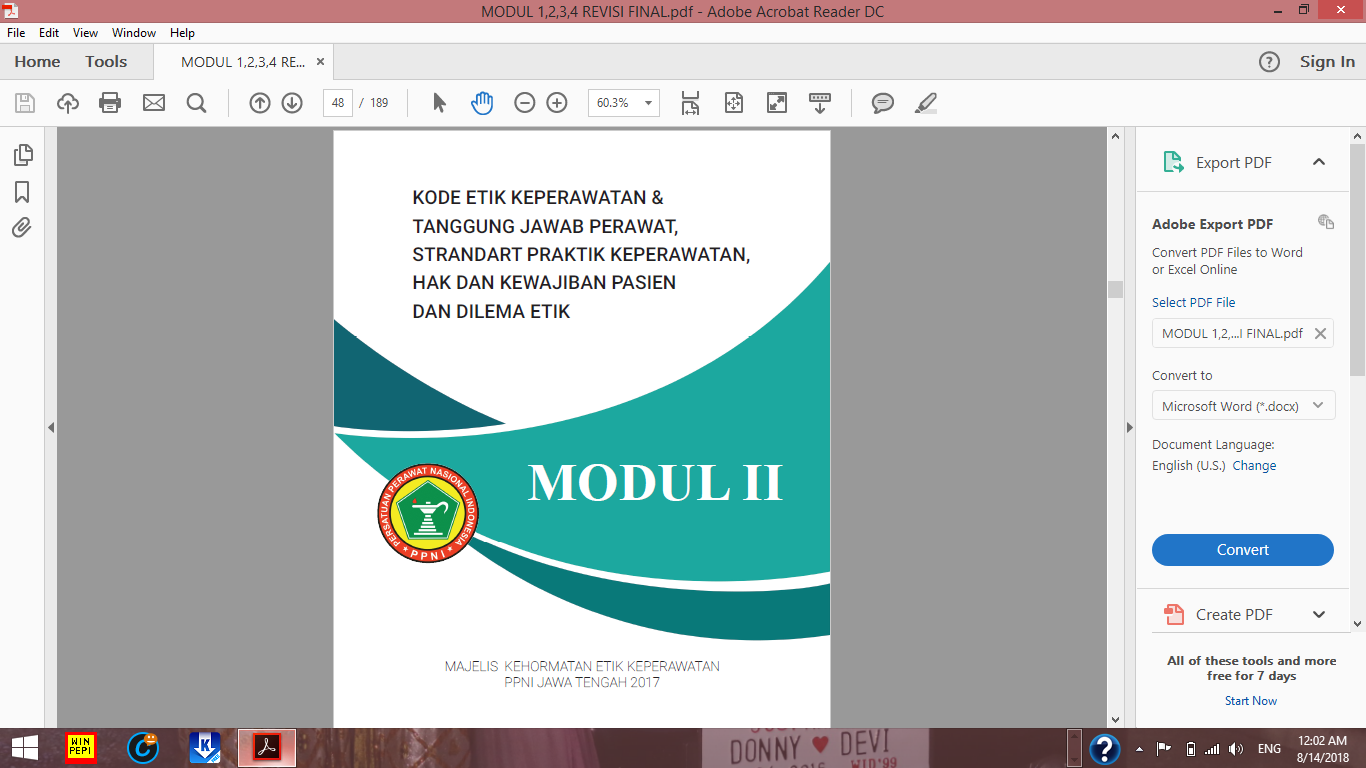 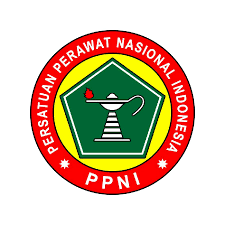 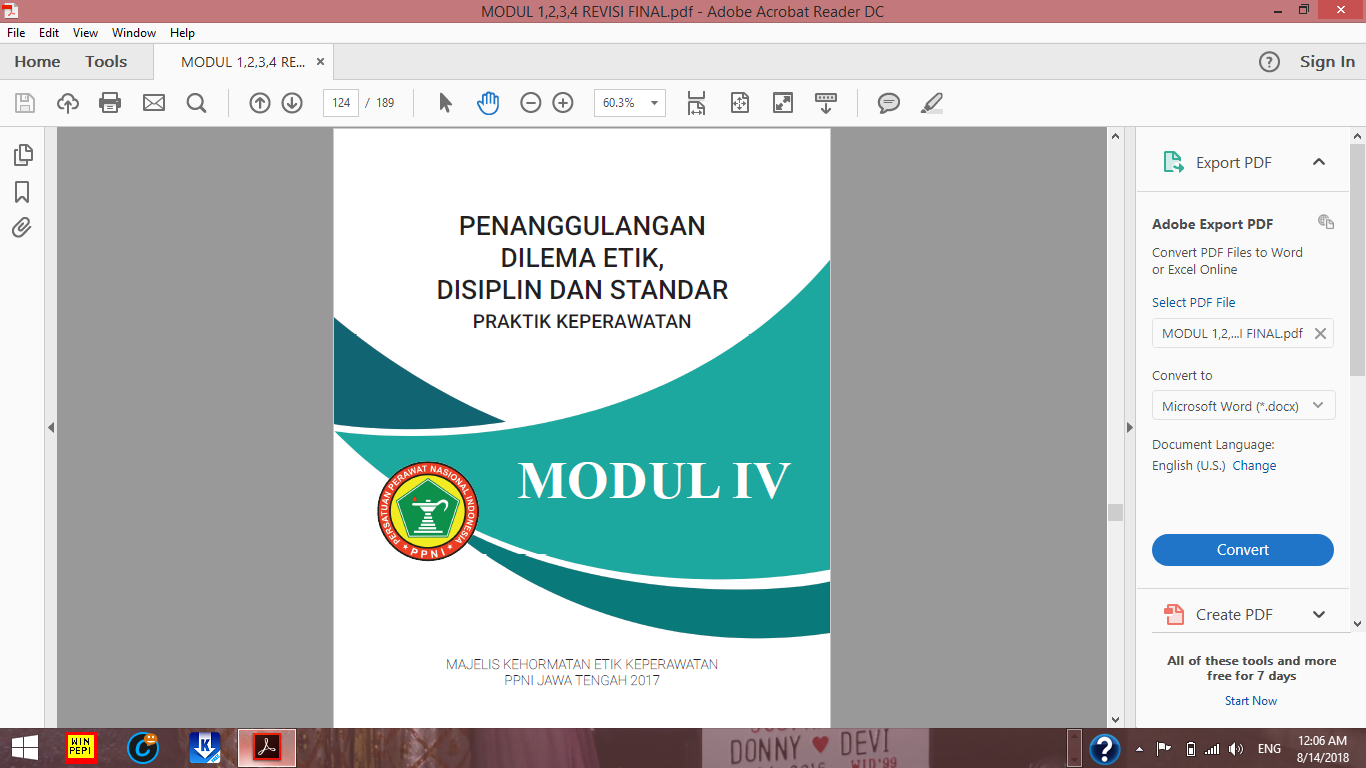 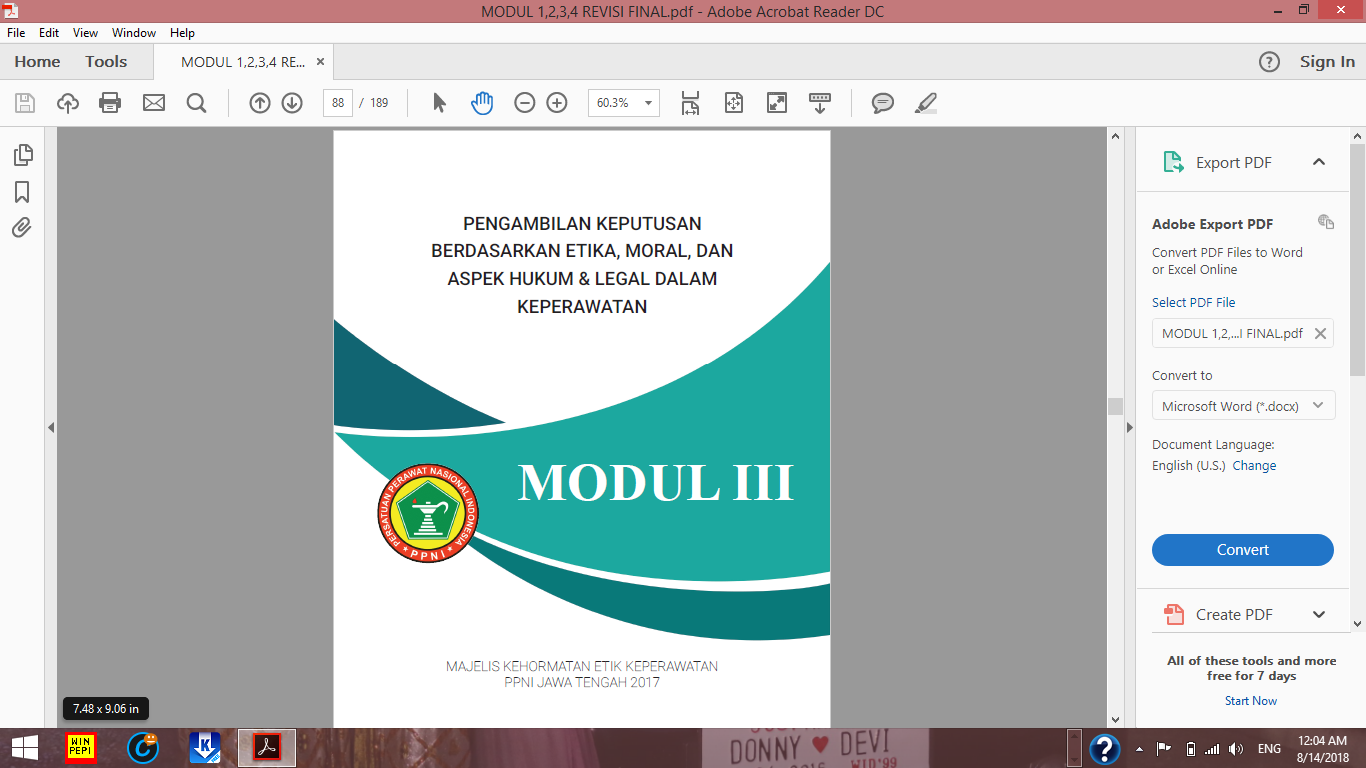 9/3/2018
16
Capaian Pembelajaran
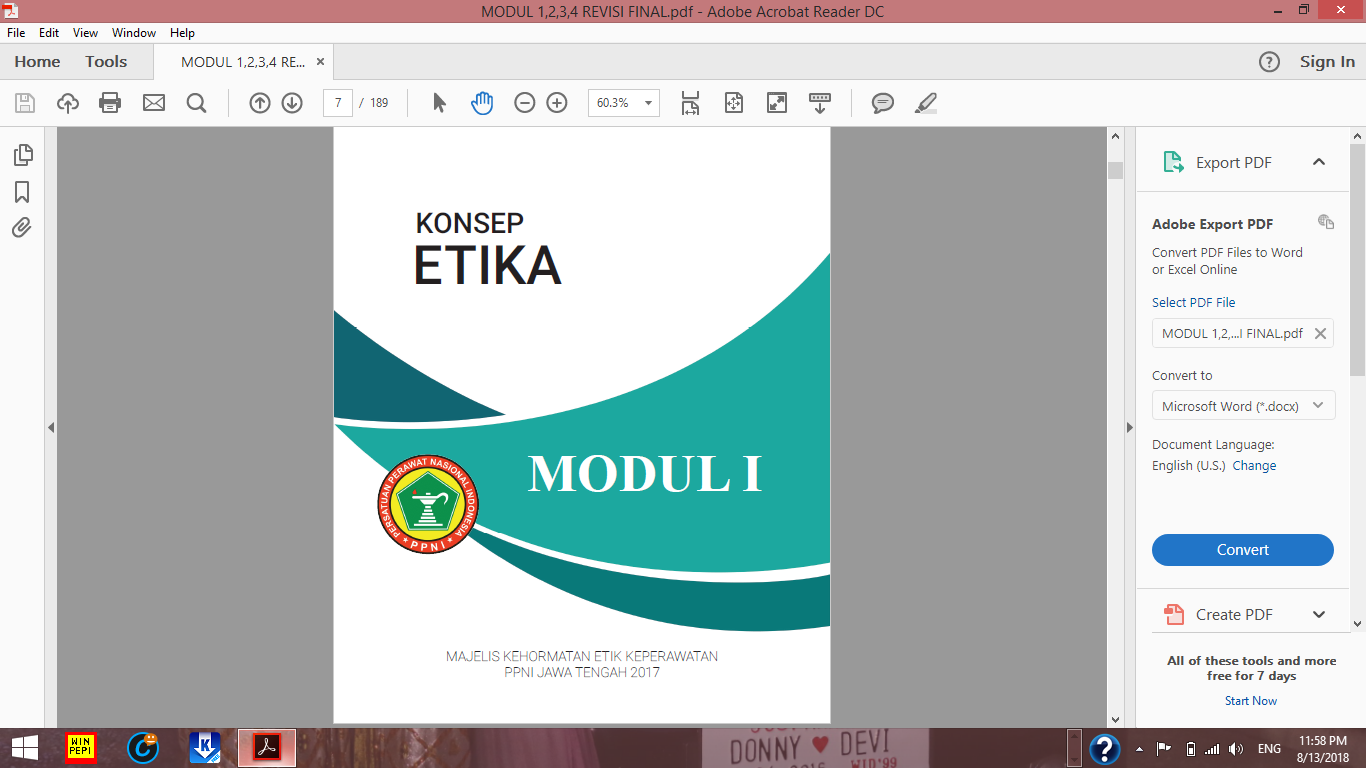 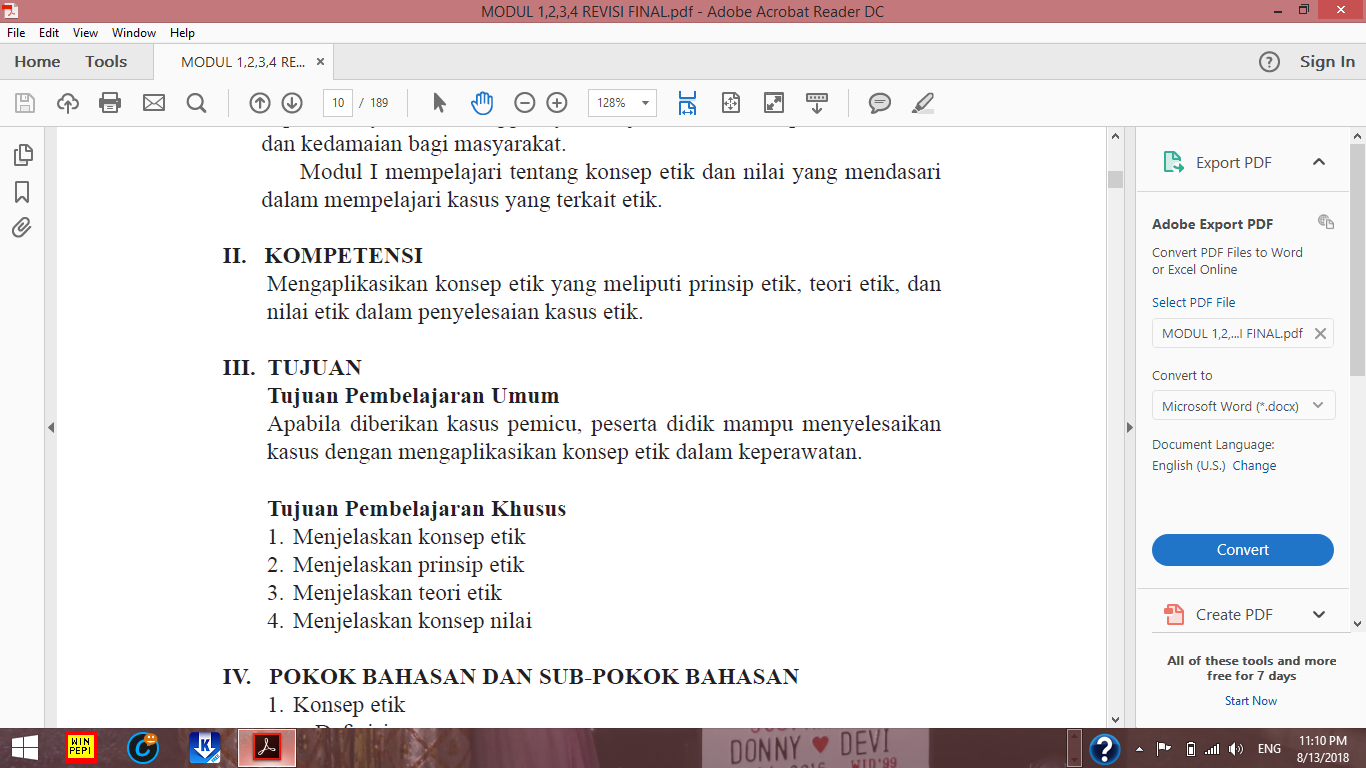 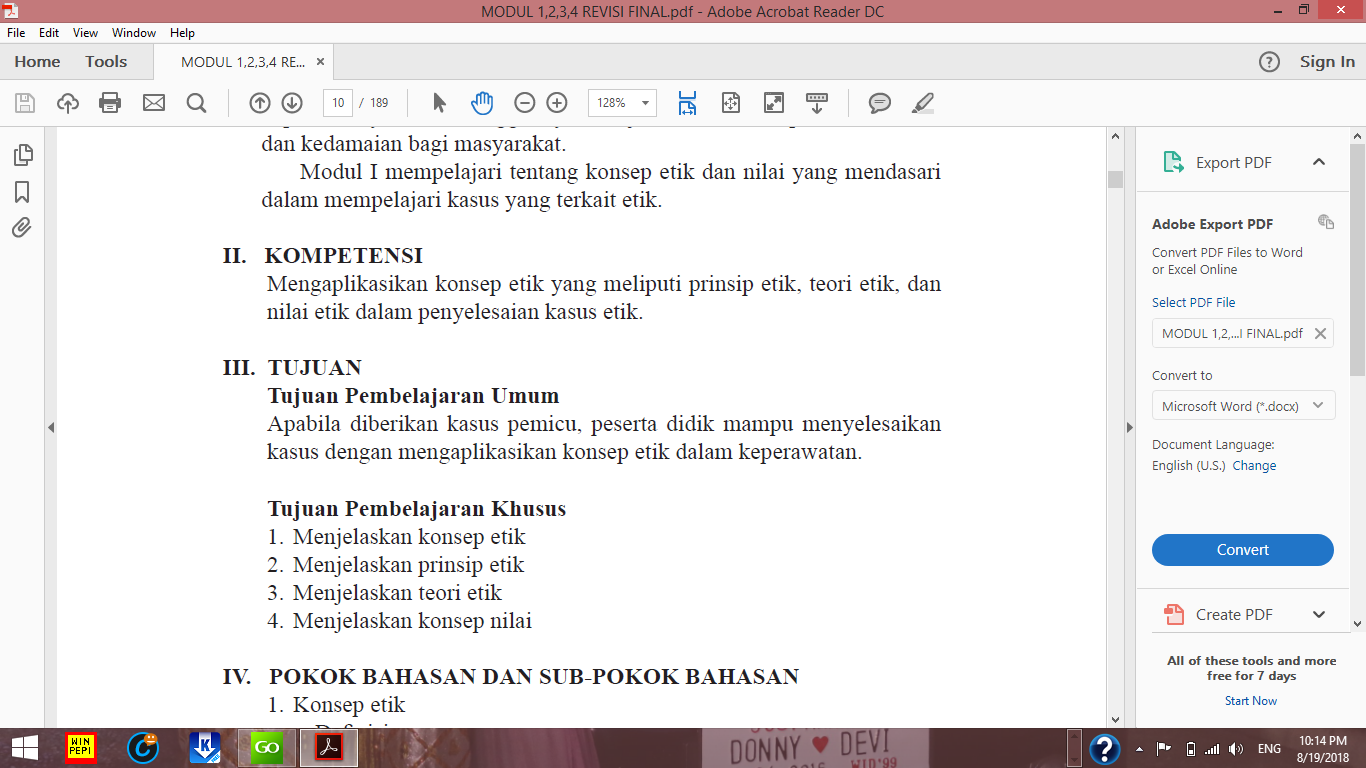 9/3/2018
17
Capaian Pembelajaran
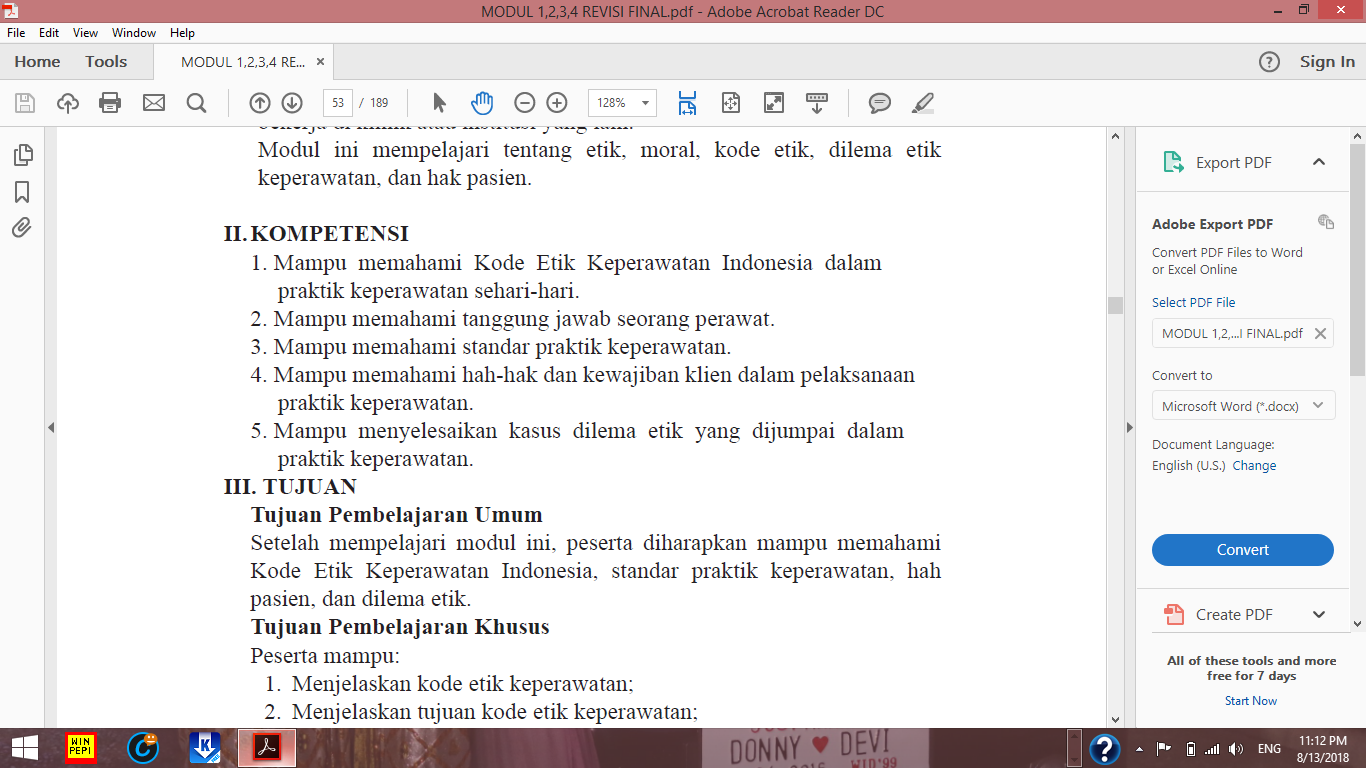 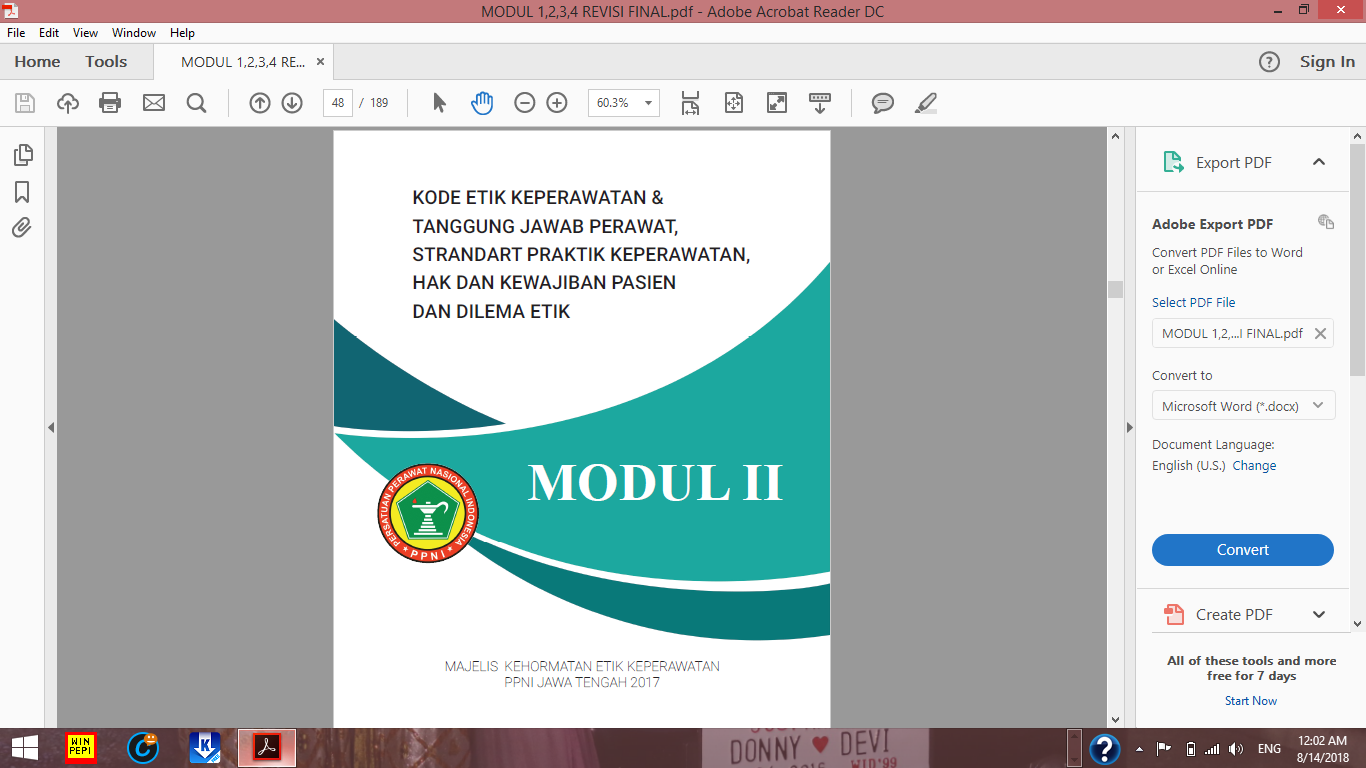 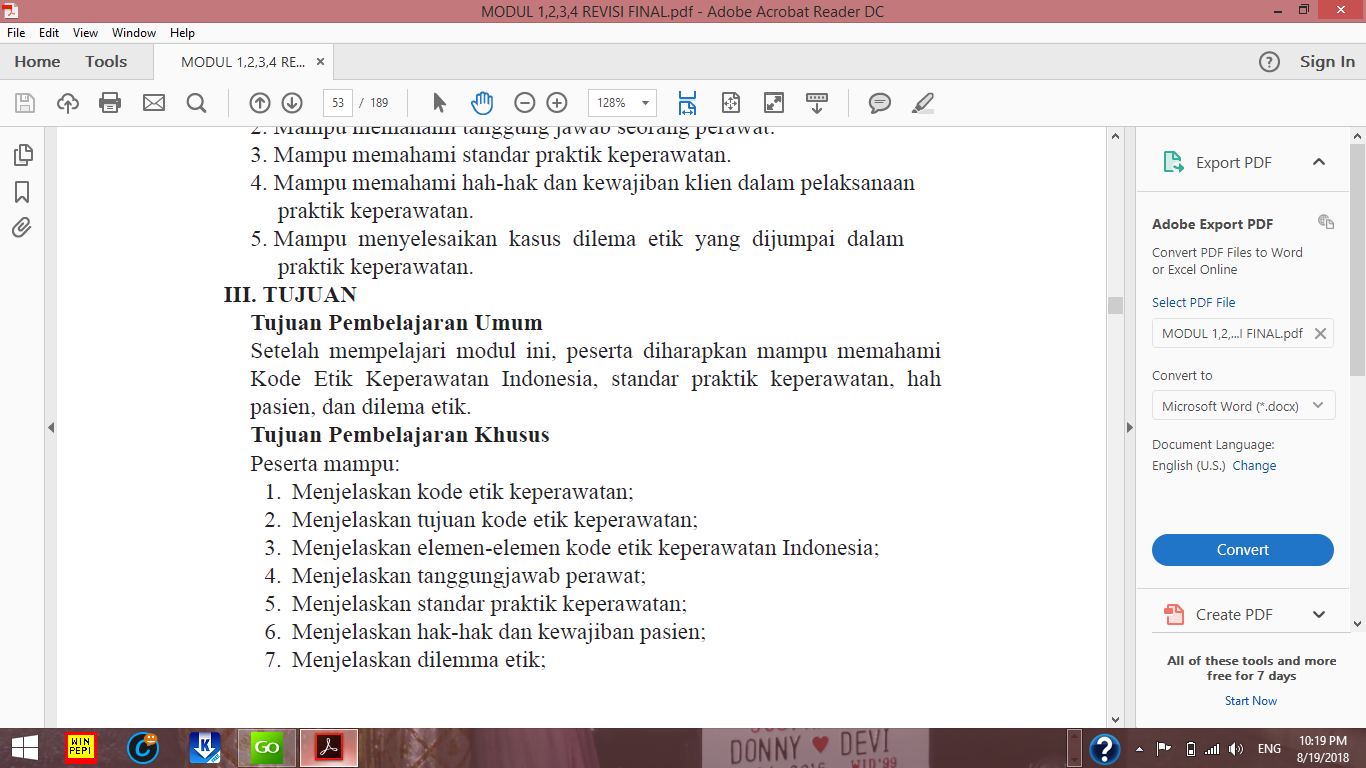 9/3/2018
18
Capaian Pembelajaran
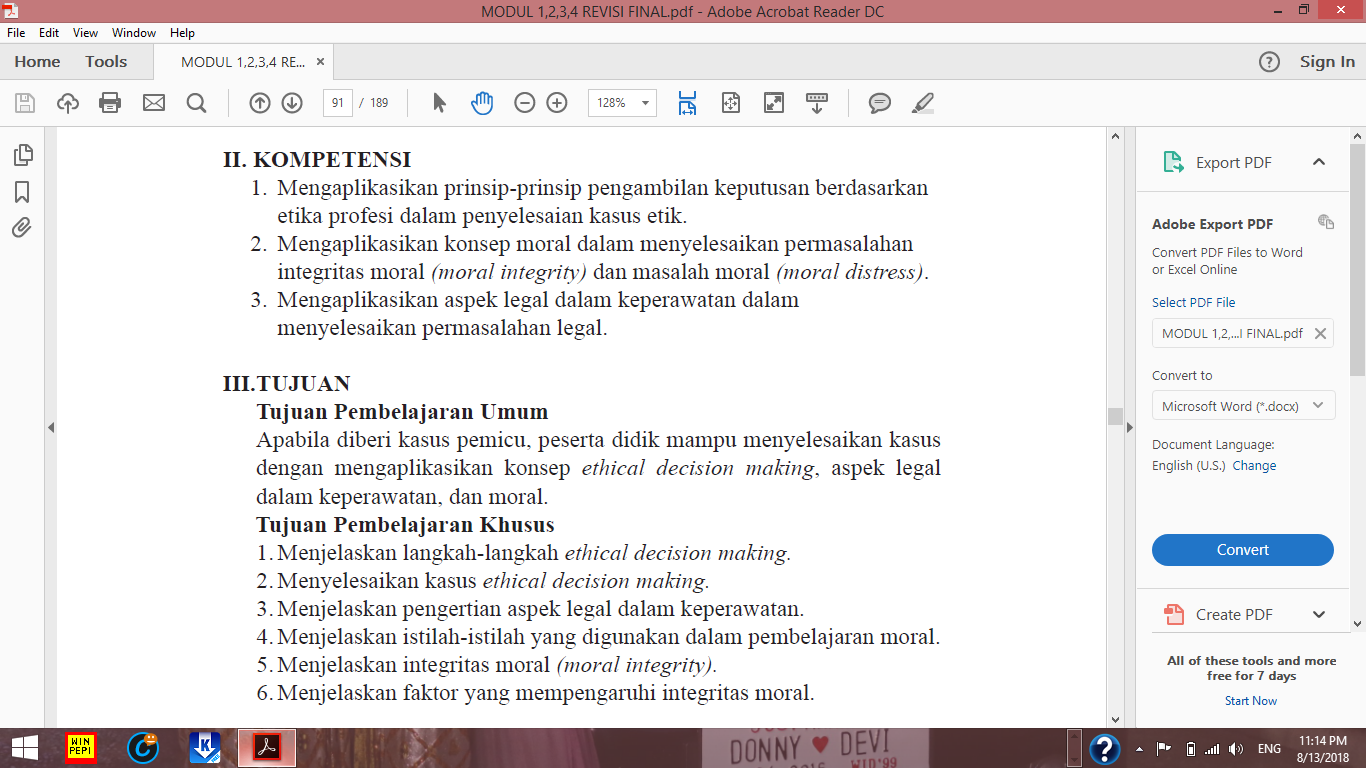 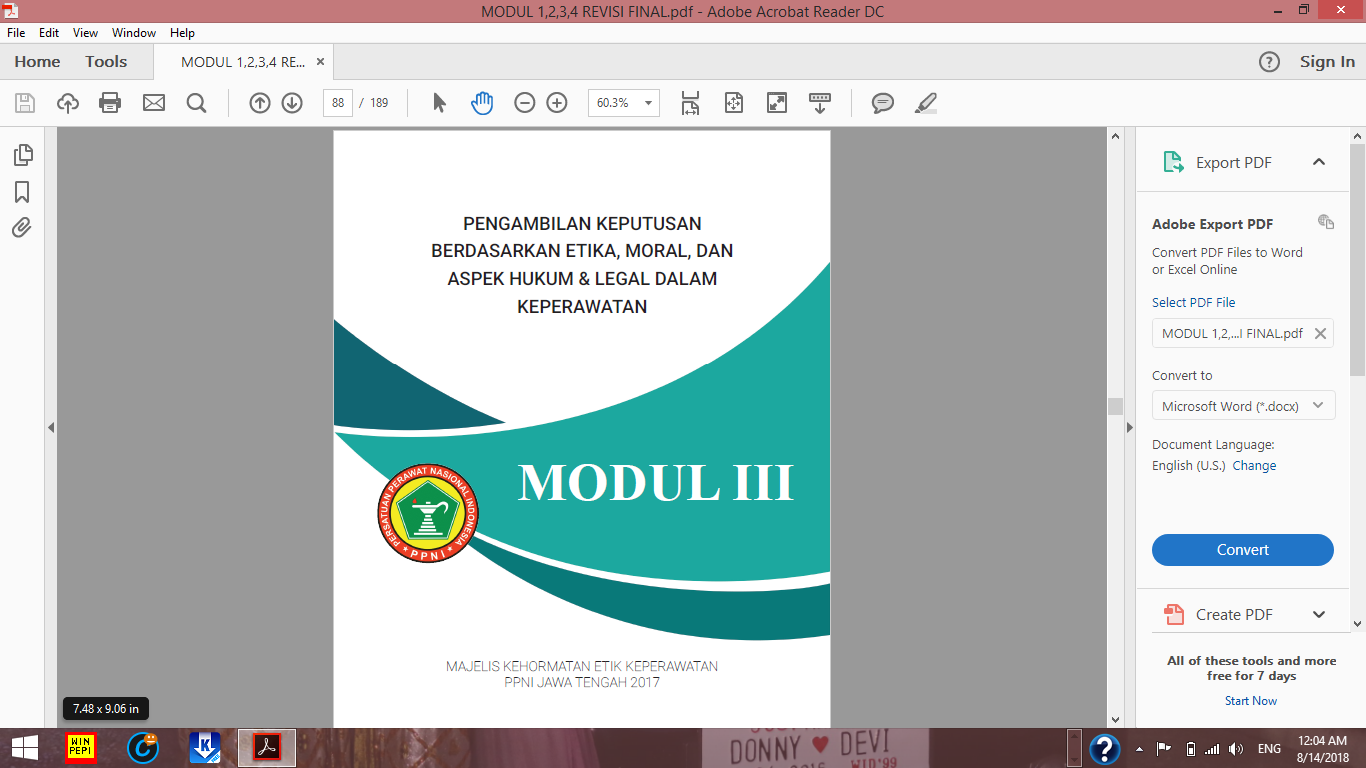 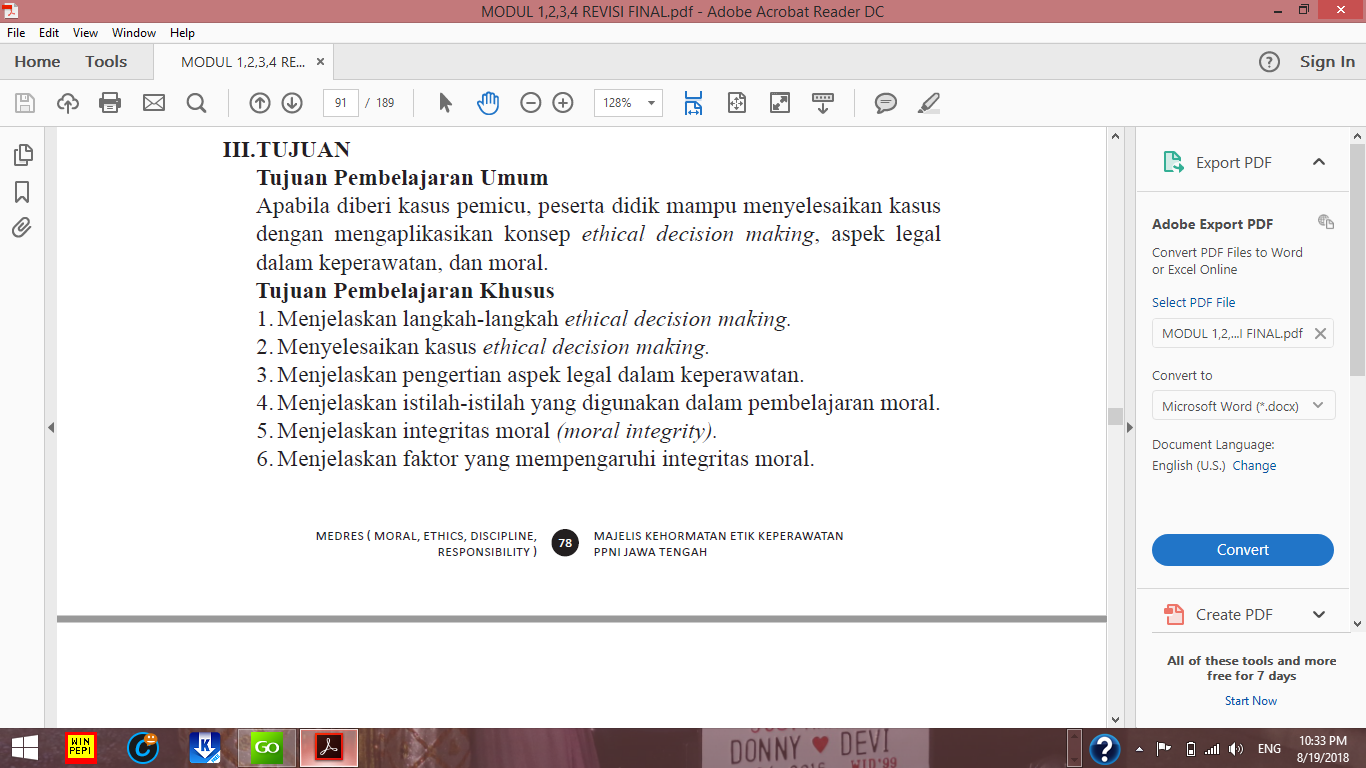 9/3/2018
19
Capaian Pembelajaran
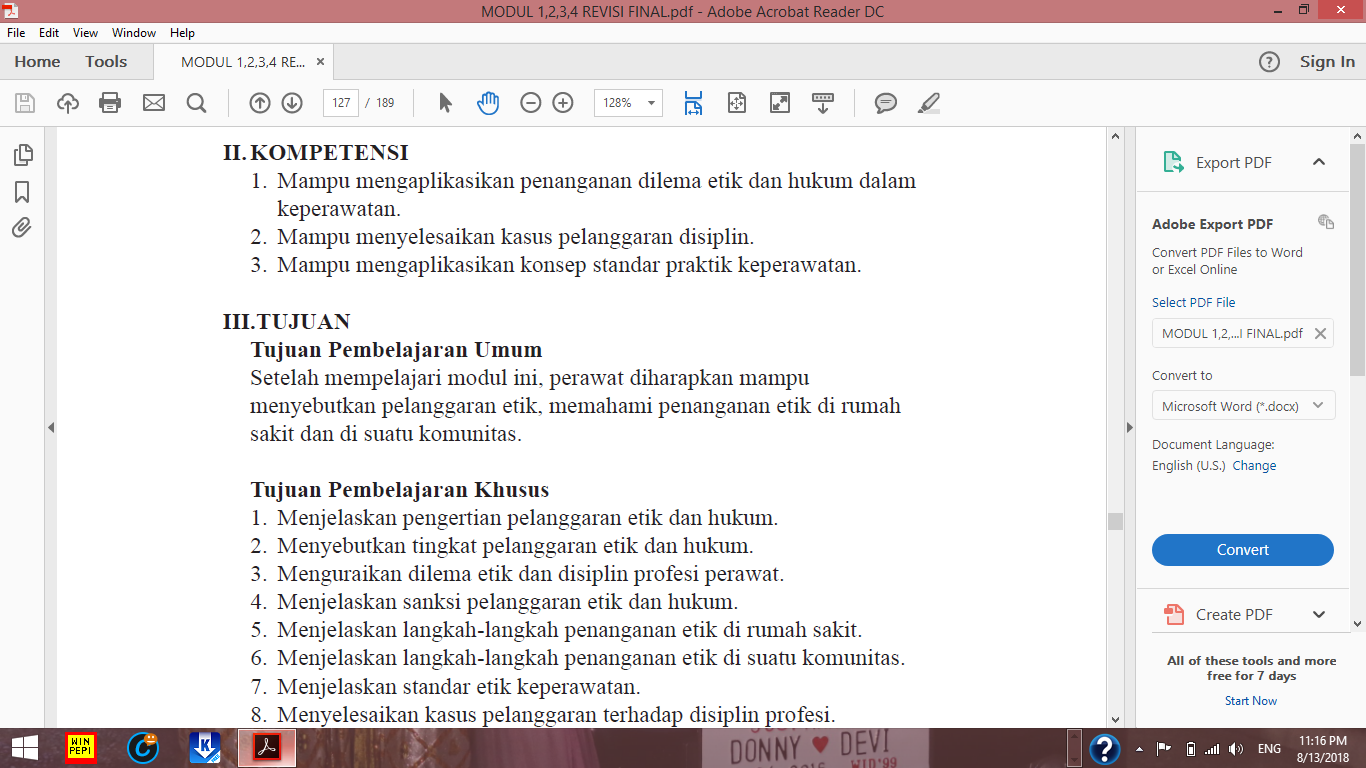 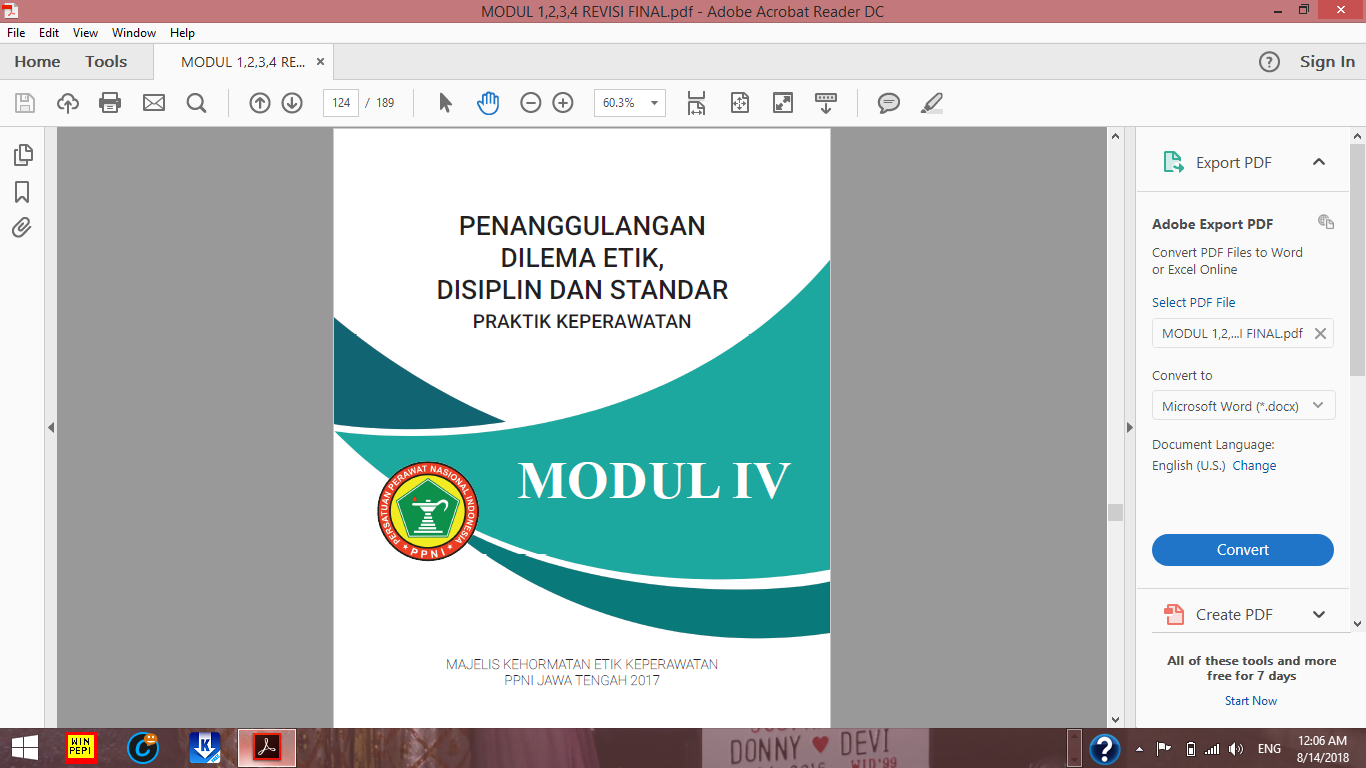 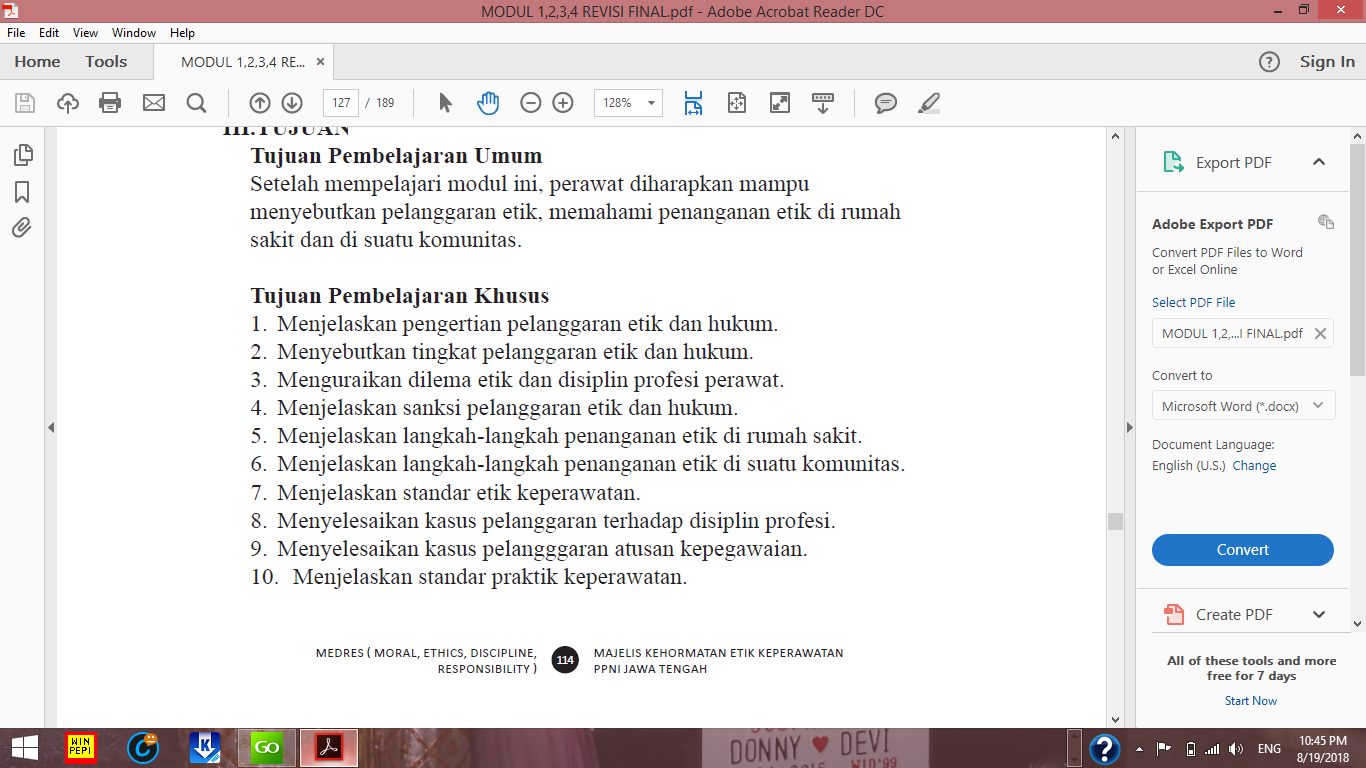 9/3/2018
20
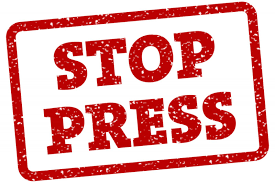 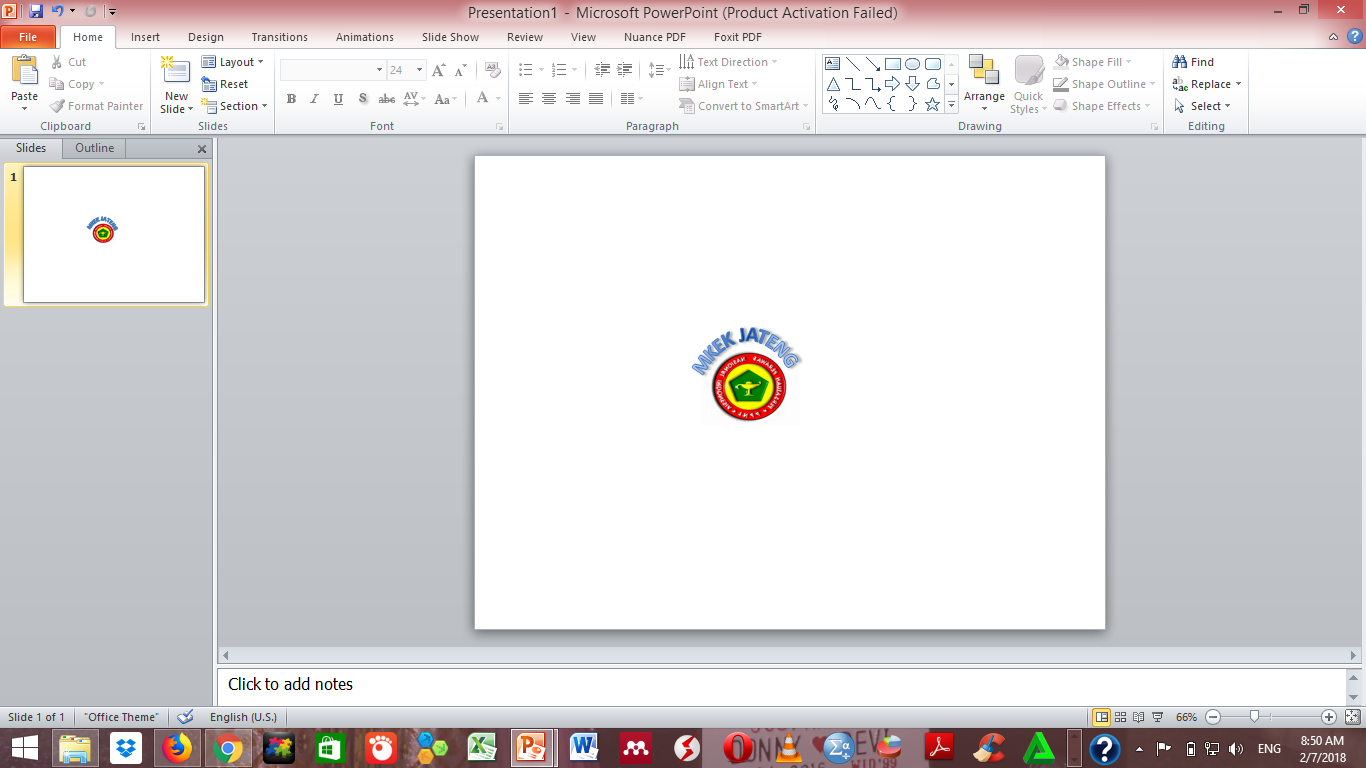 9/3/2018
21
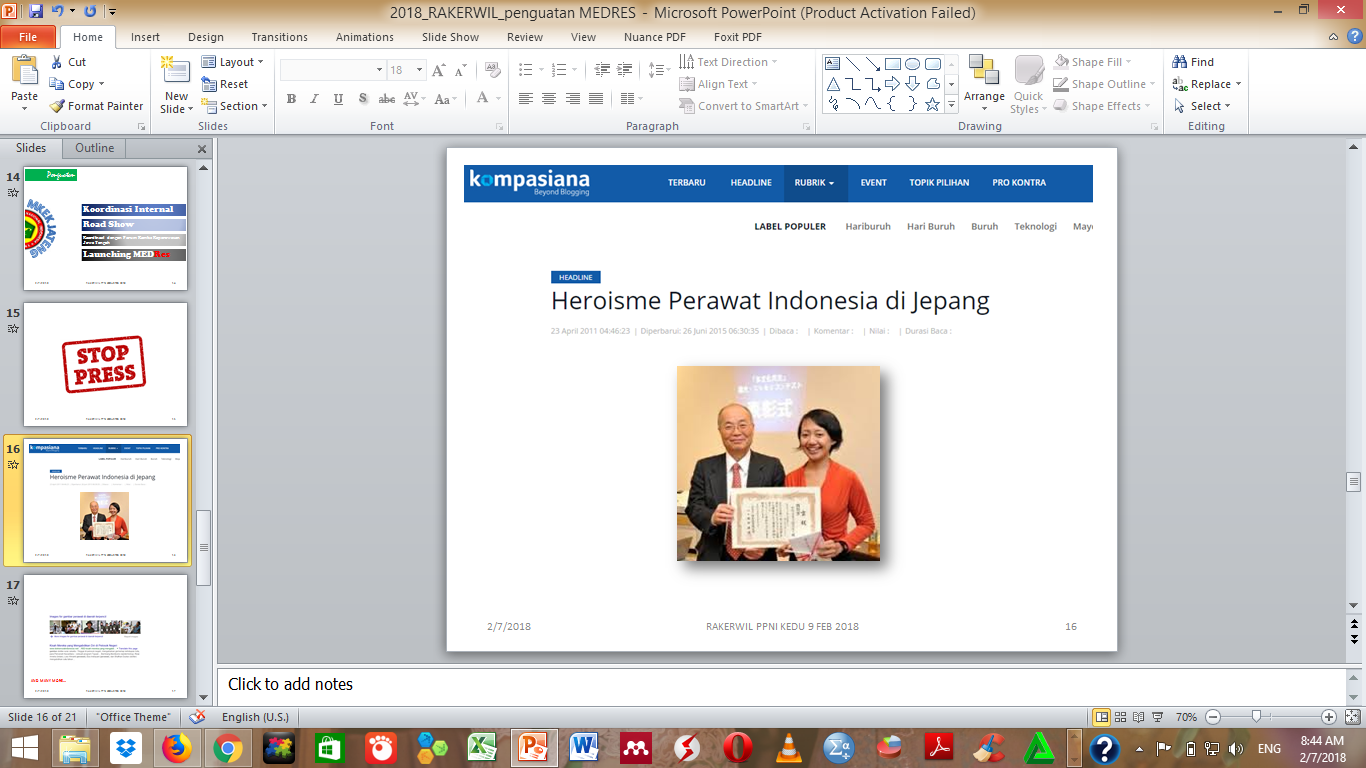 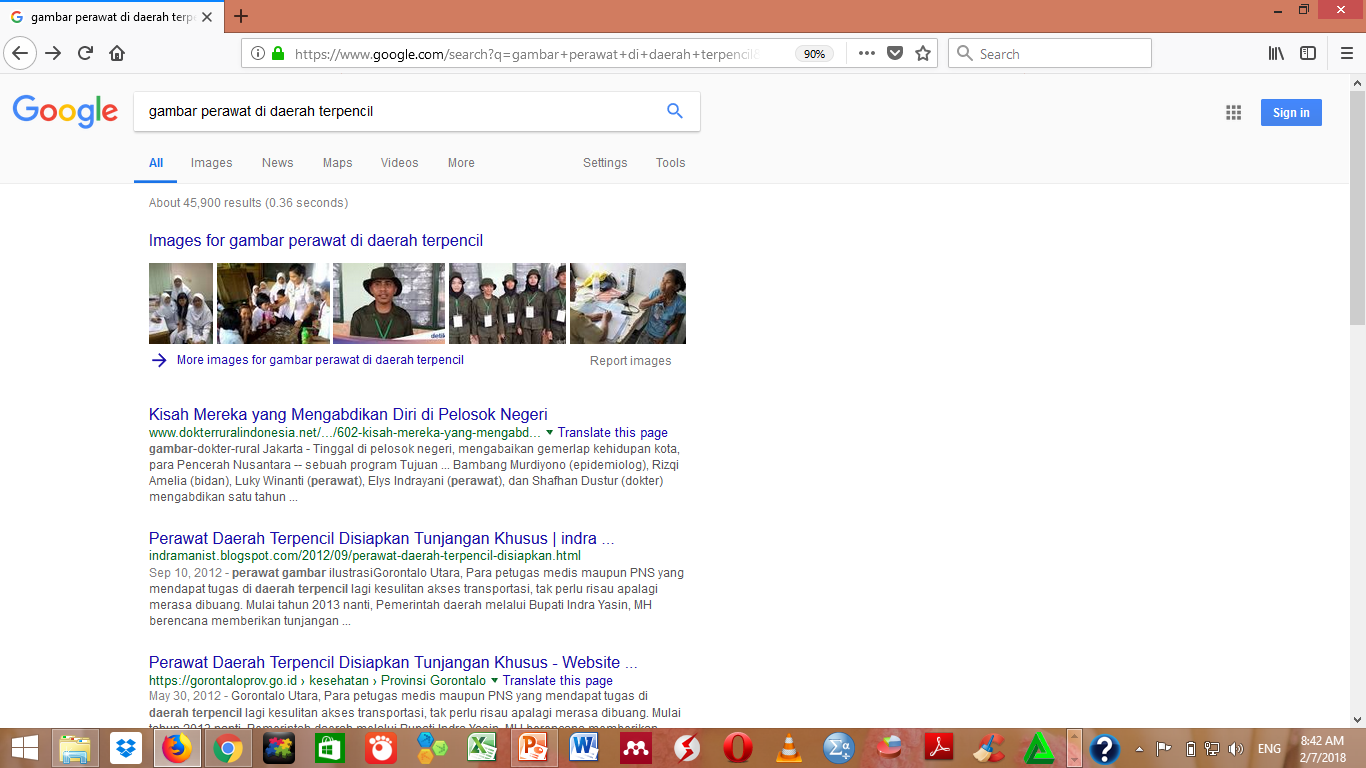 AND MANY MORE...
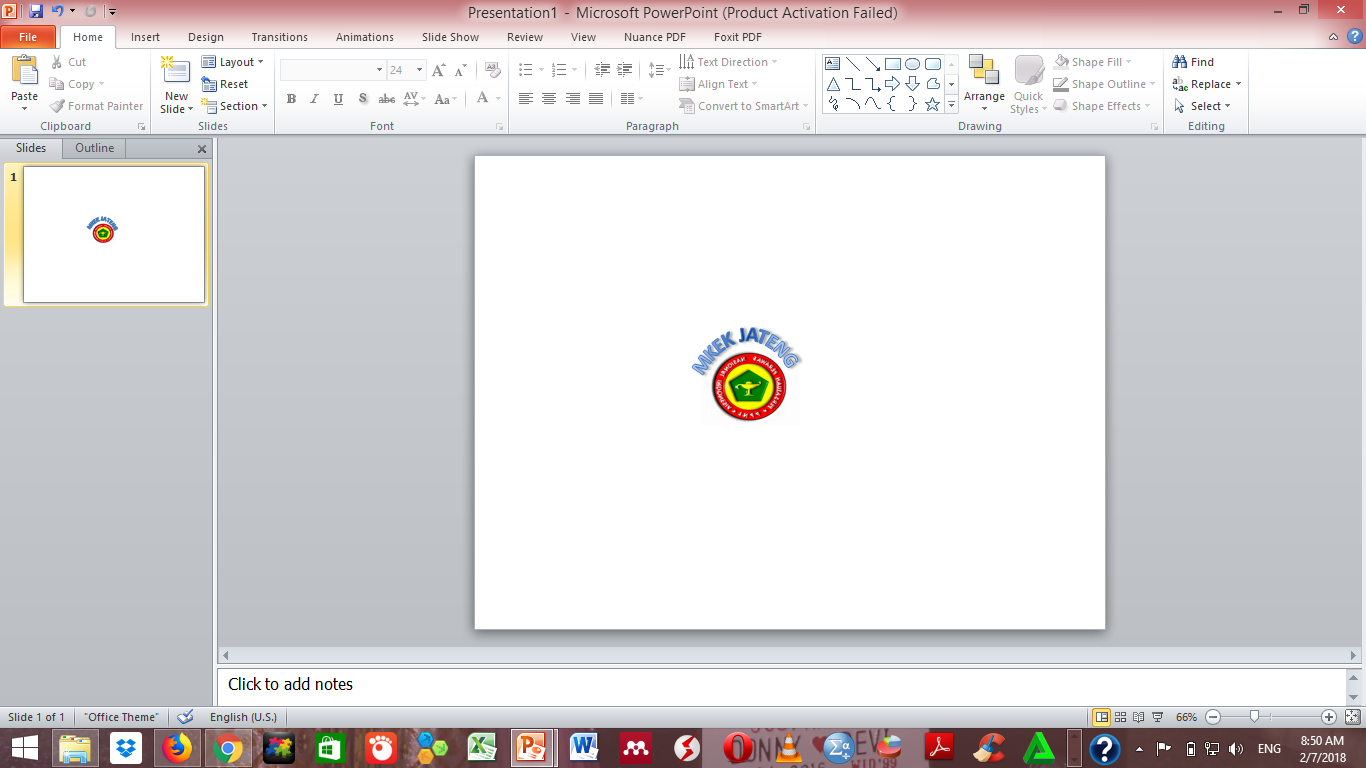 9/3/2018
22
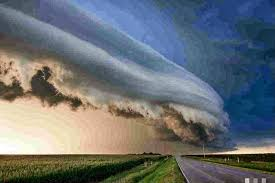 Biarpun langit akan RUNTUH..
Etik tetap HARUS ditegakkan...!
9/3/2018
23
INGAT....!!!
ETIK jalan sepanjang masa
ETIK bukan milik siapa2
ETIK milik kita!!!
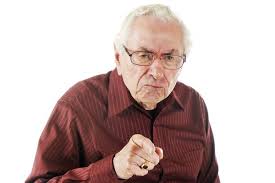 PERAWAT INDONESIA
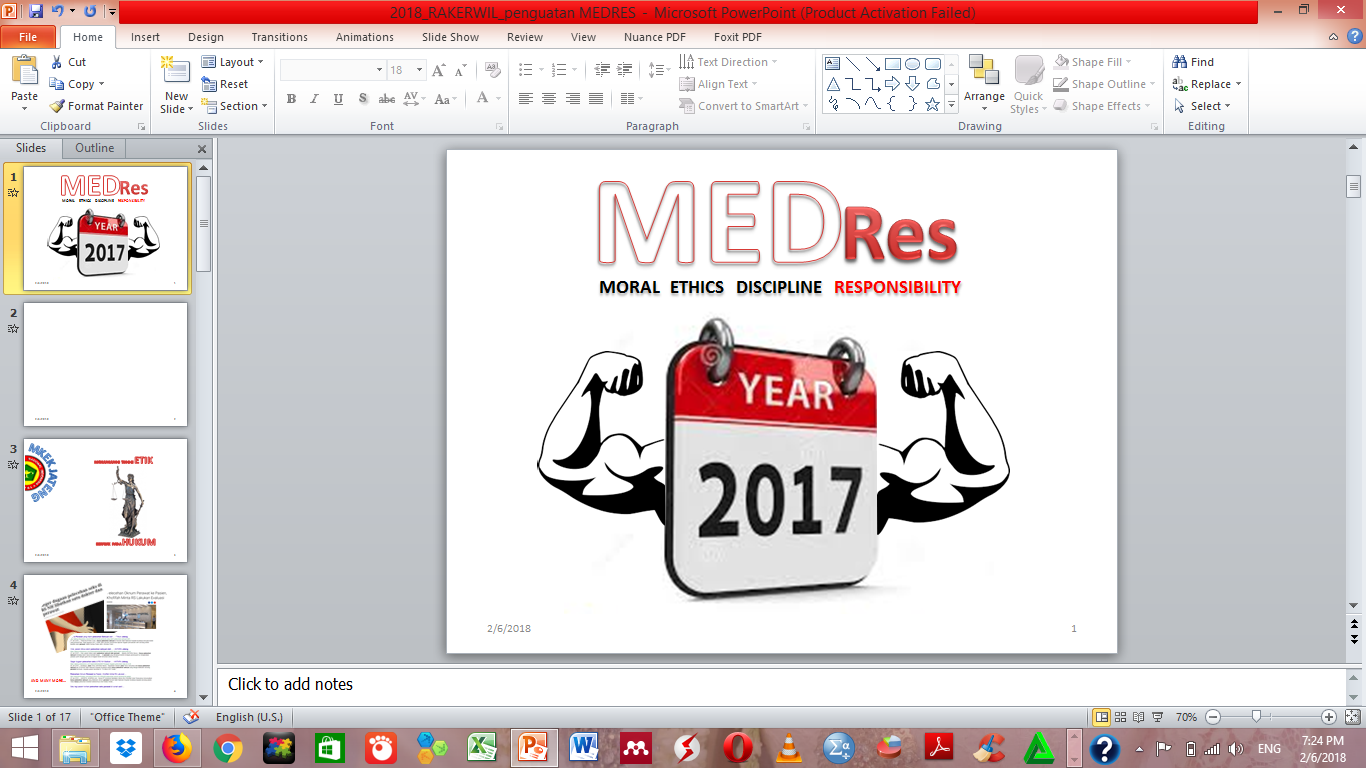 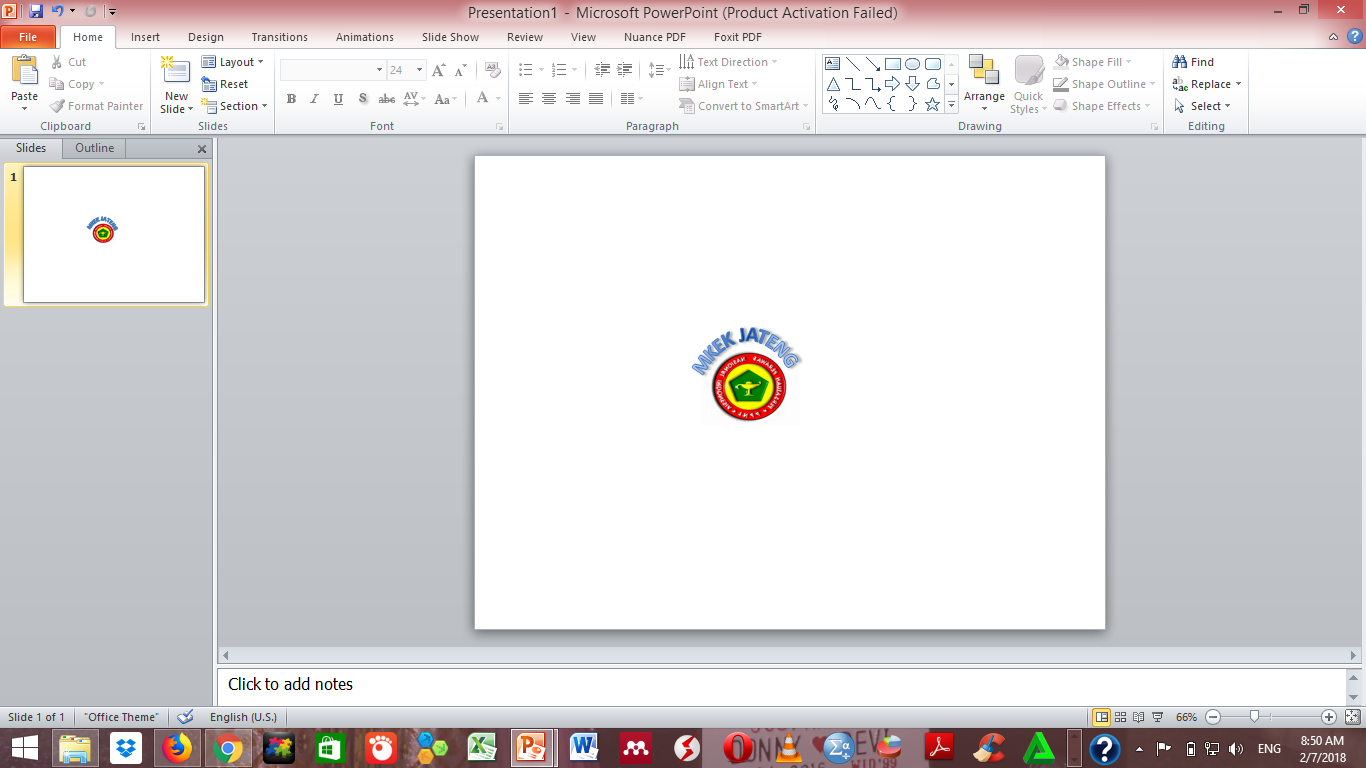 9/3/2018
24
TERIMA KASIH
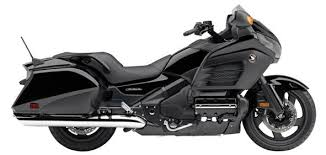 MKEK
Jateng
Anda Layak mendapatkannya!!!
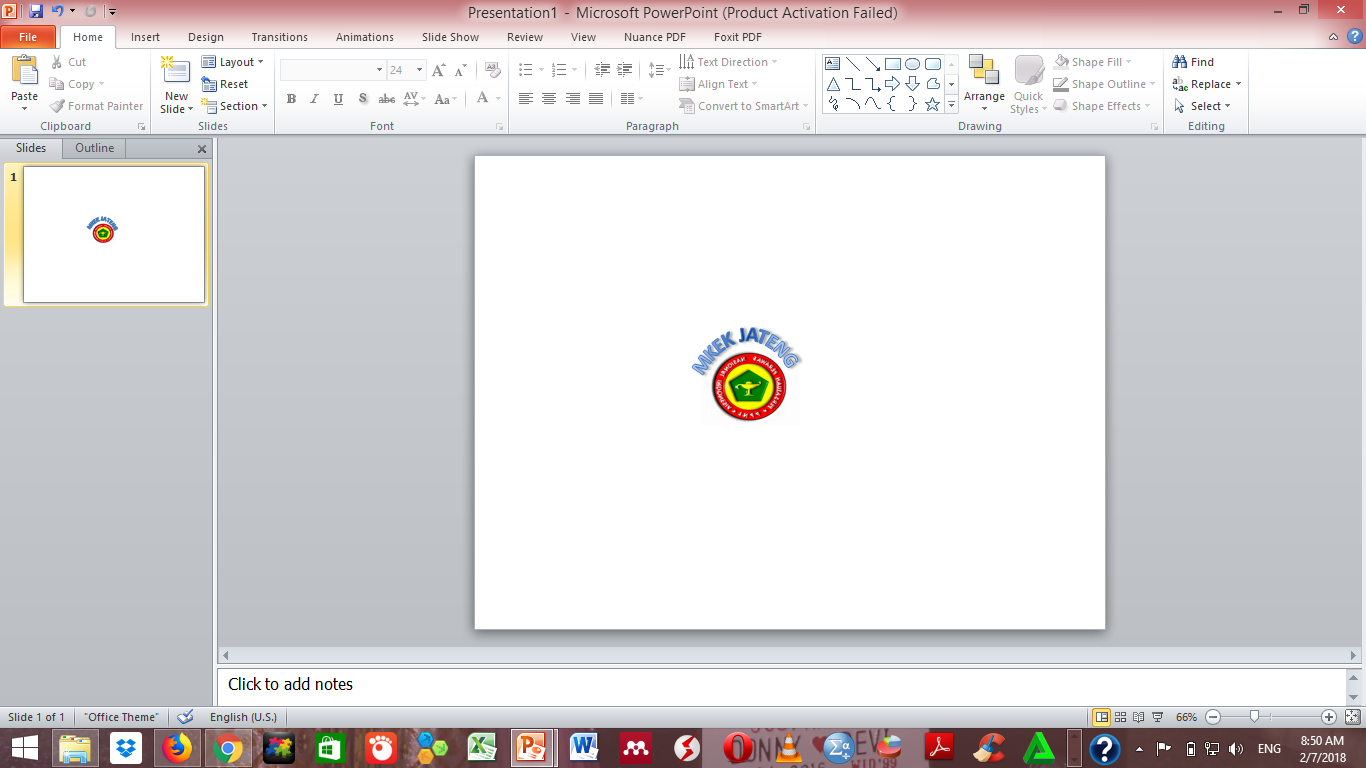 9/3/2018
25